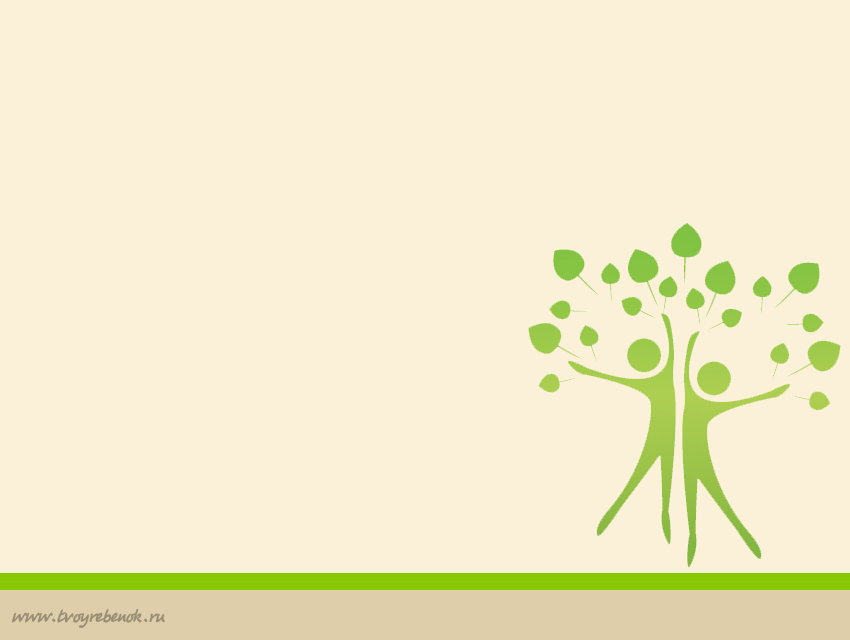 Система экологического воспитания дошкольников
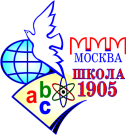 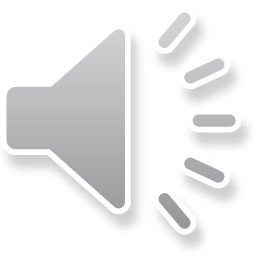 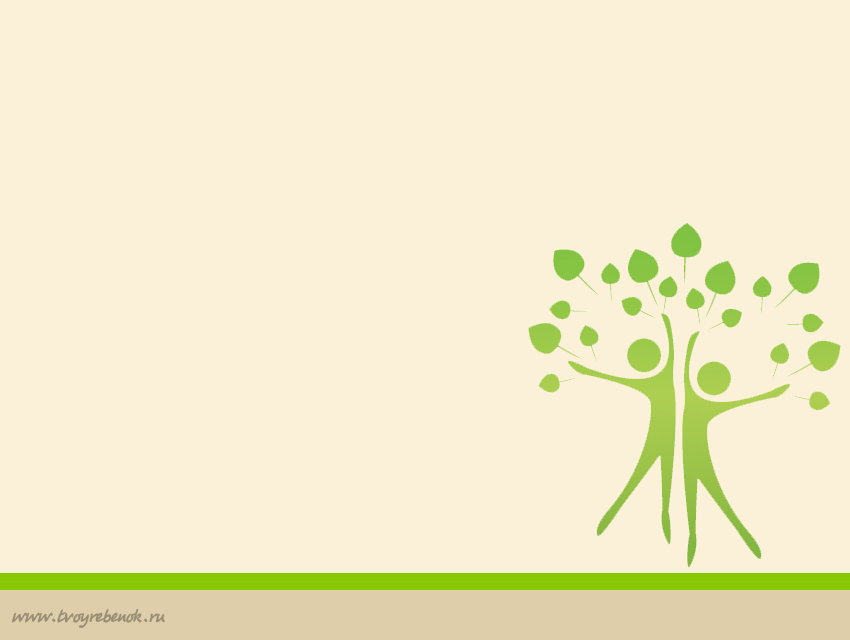 Умиление и восторг, которые мы испытываем от созерцания природы, — это воспоминание о том времени, когда мы были животными, деревьями, цветами, землей. Точнее: это — сознание единства со всем, скрываемое от нас временем.
 Толстой Л. Н
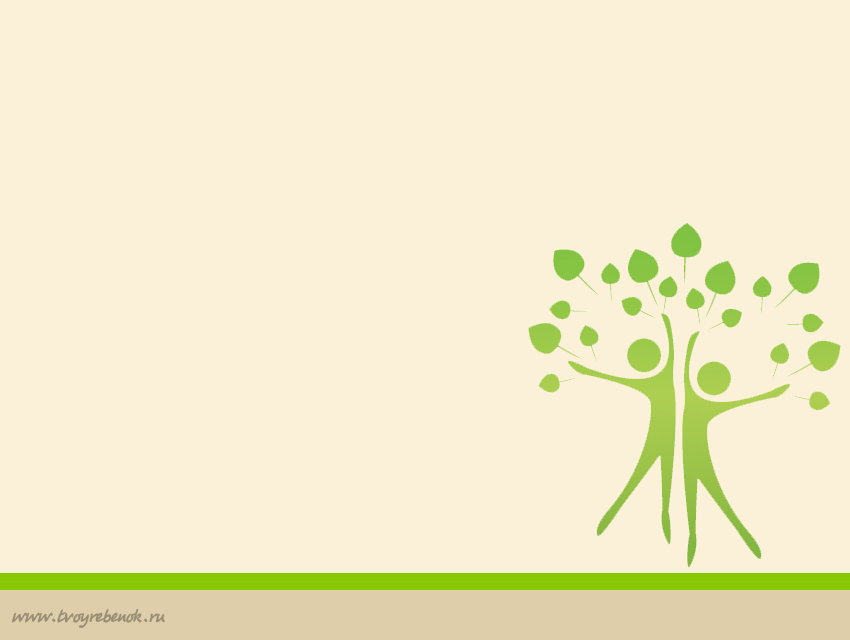 Давайте            сохраним…
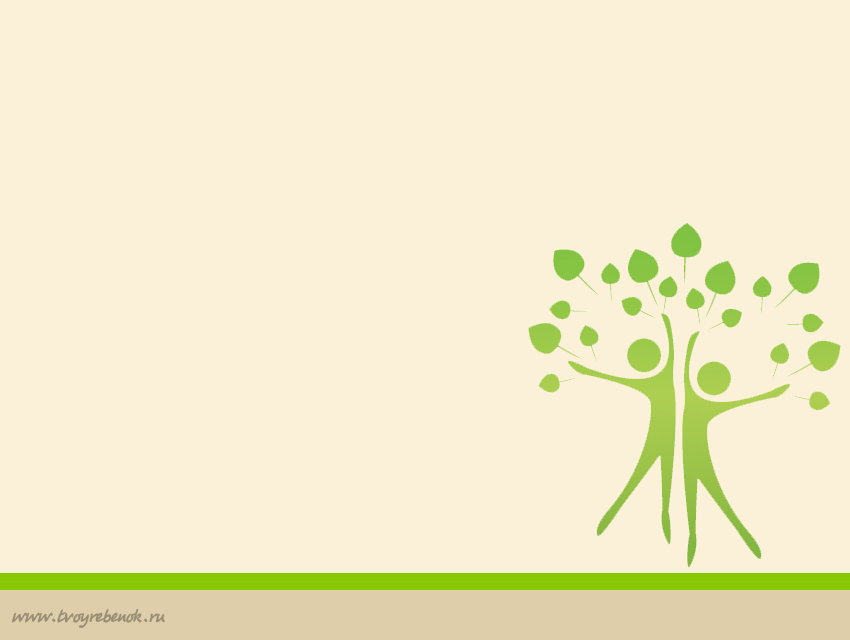 Наш район Жулебино…
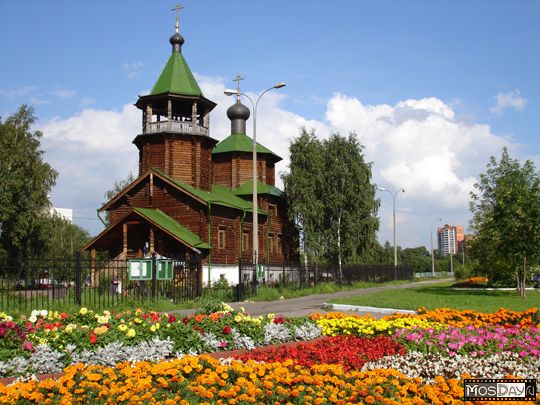 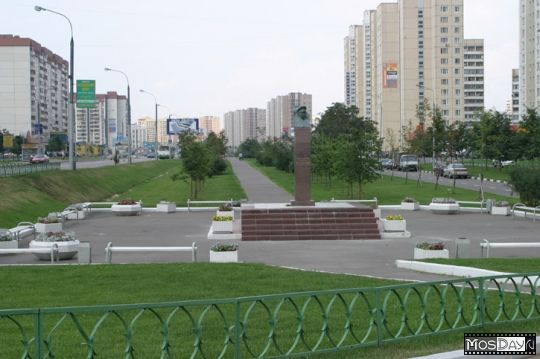 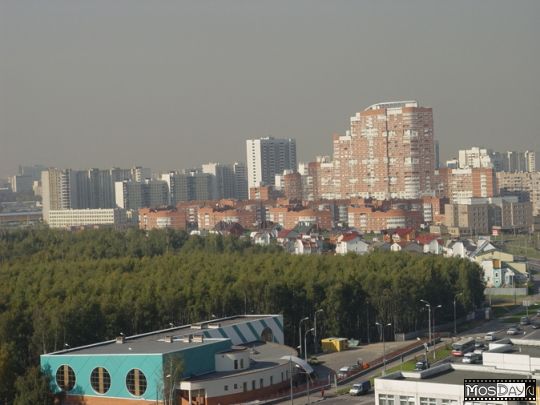 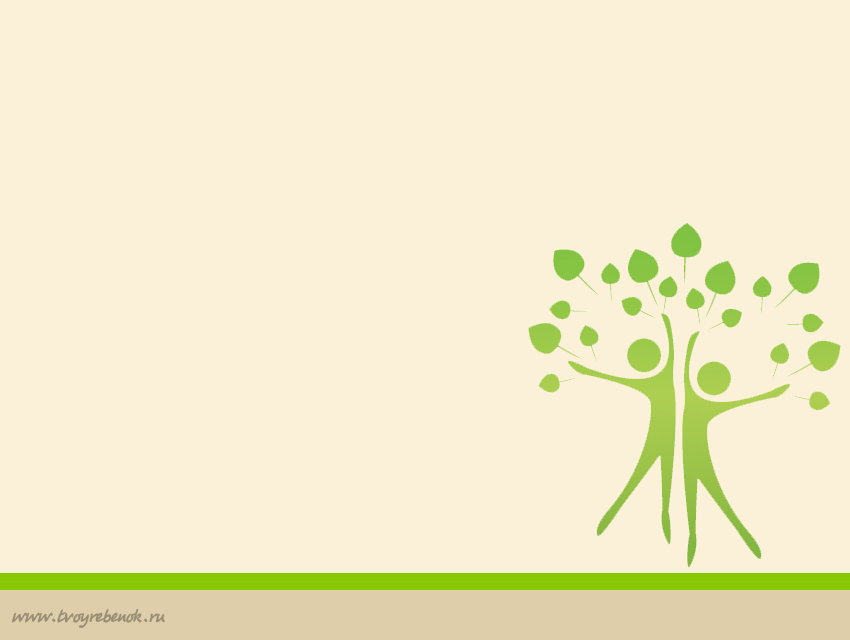 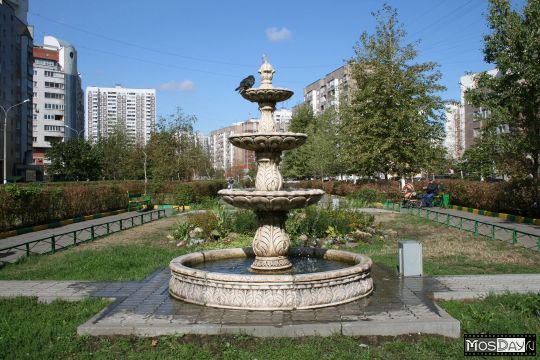 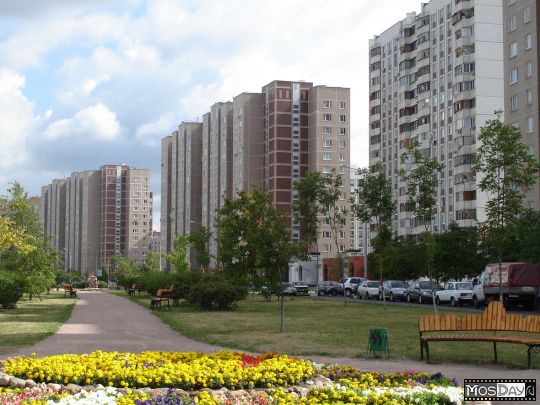 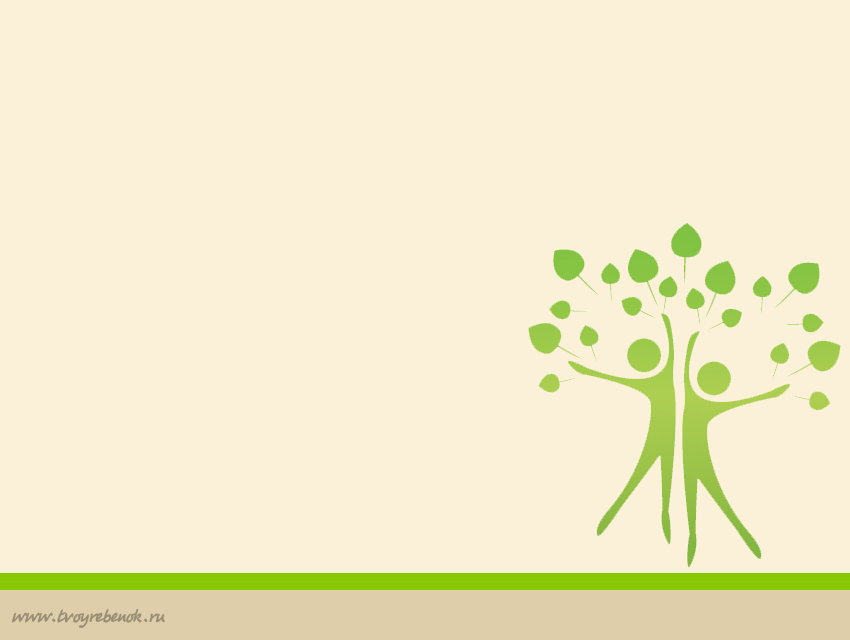 Наш любимый город
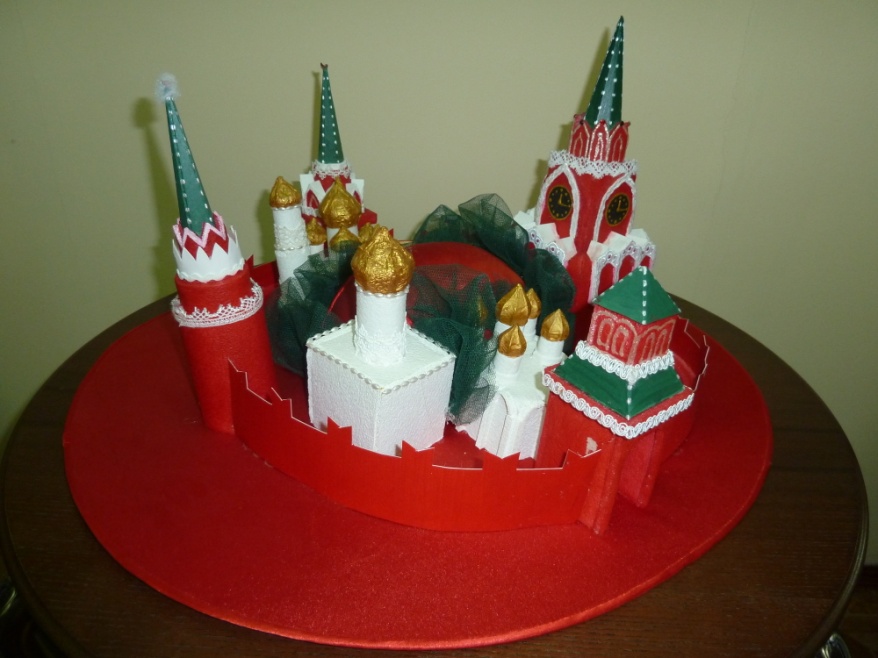 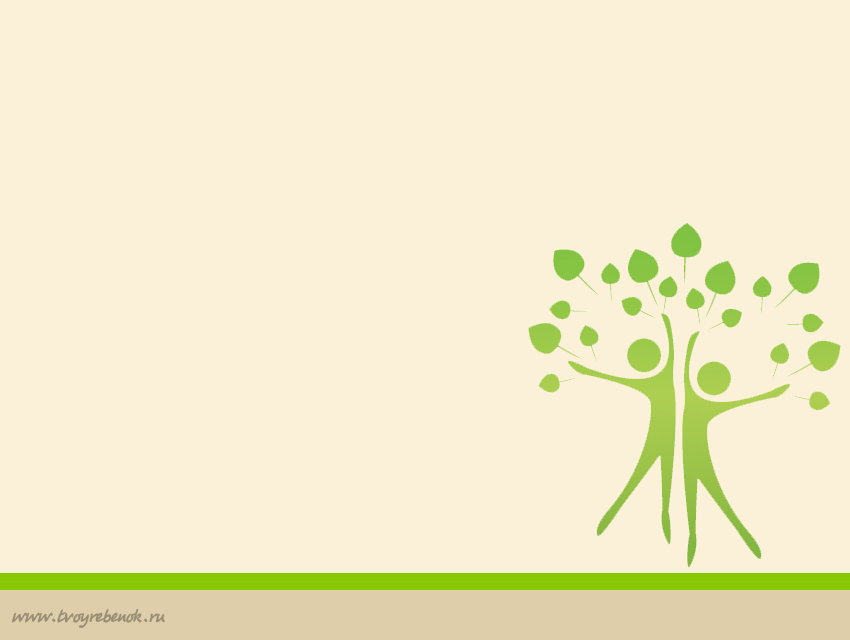 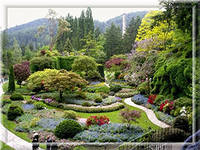 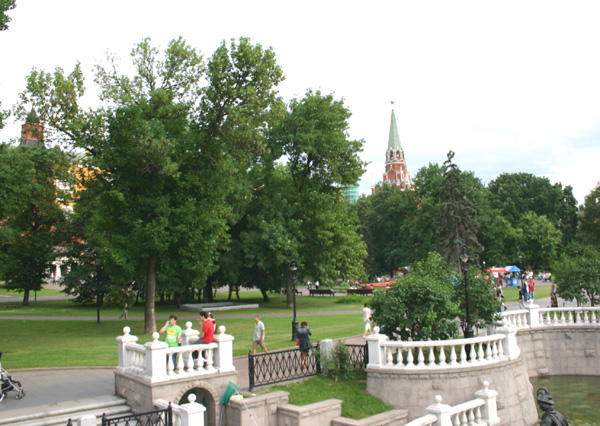 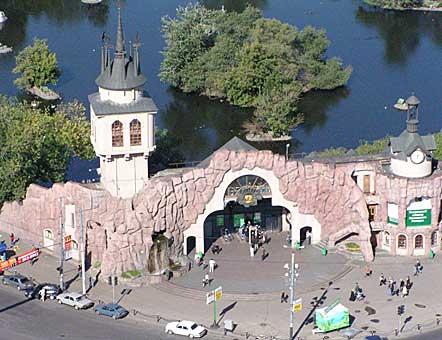 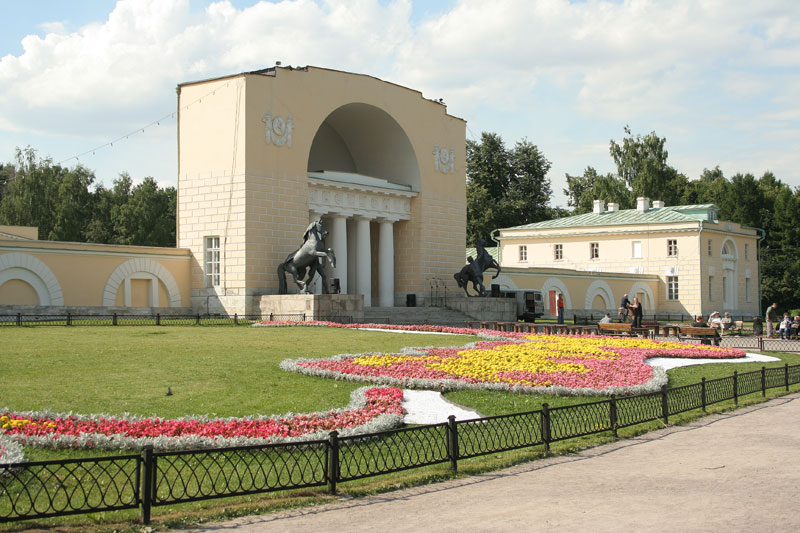 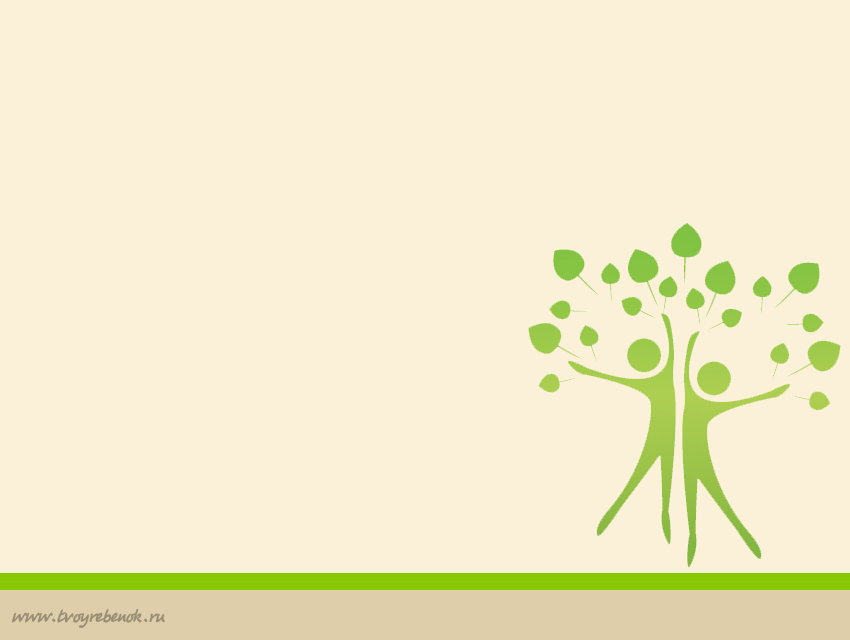 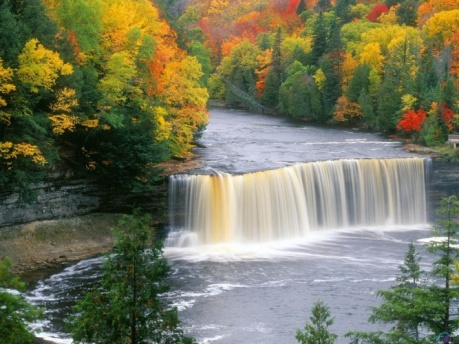 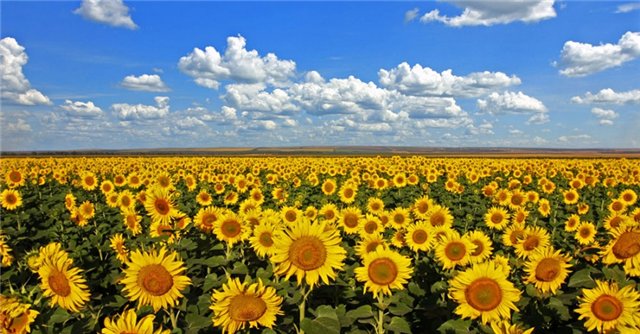 Нашу Россию…
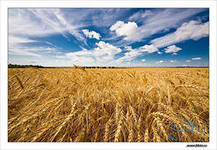 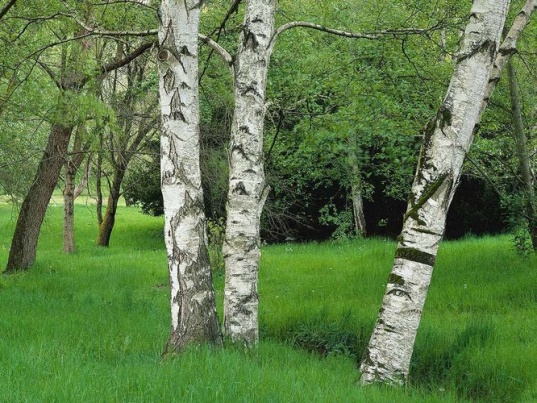 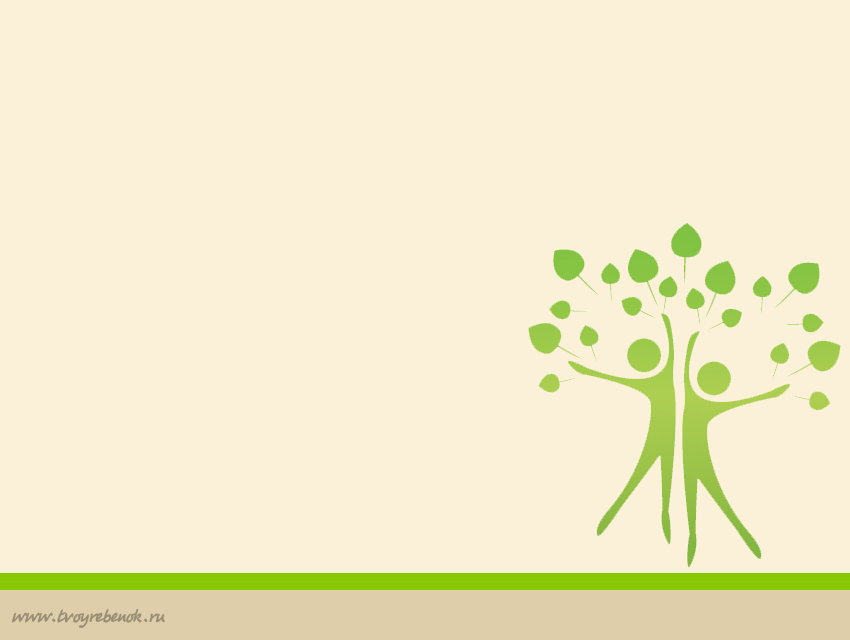 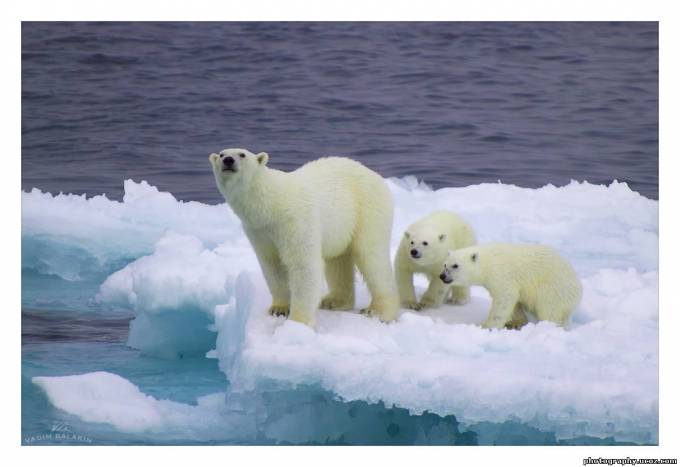 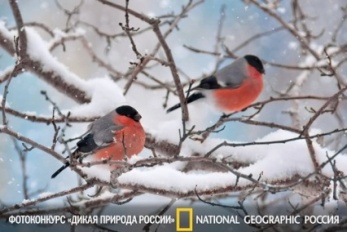 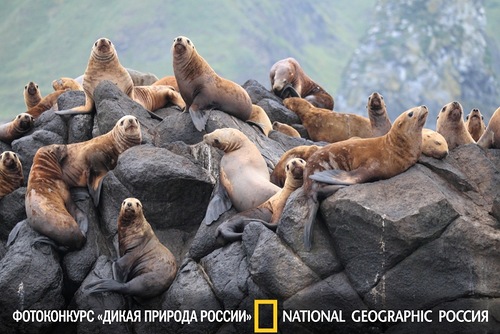 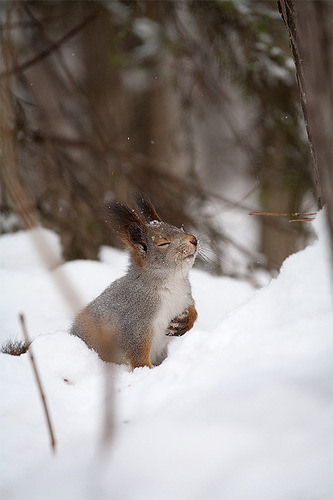 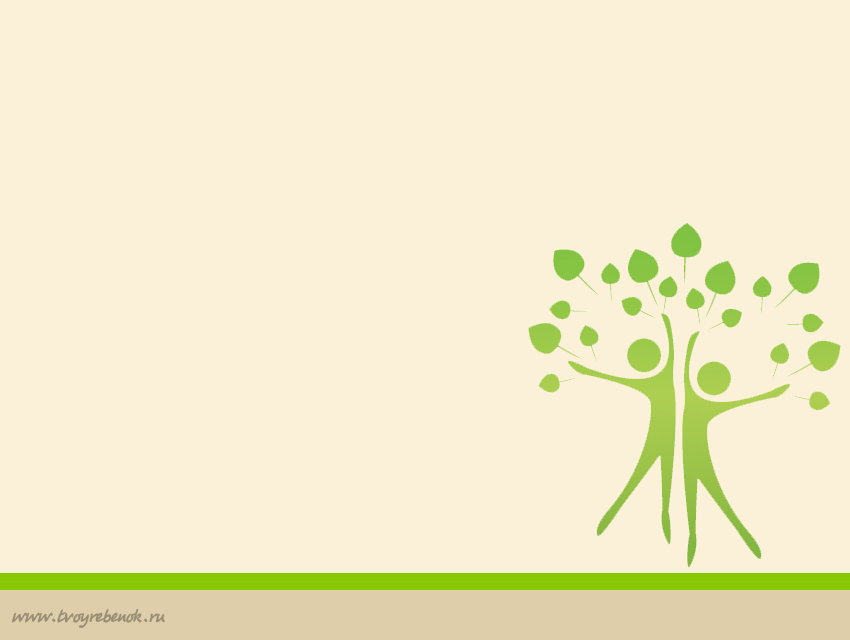 Нашу планету ЗЕМЛЯ!
Мы должны сберечь нашу планету!
На всем свете она такая одна!
Земля нам жизнь дает!
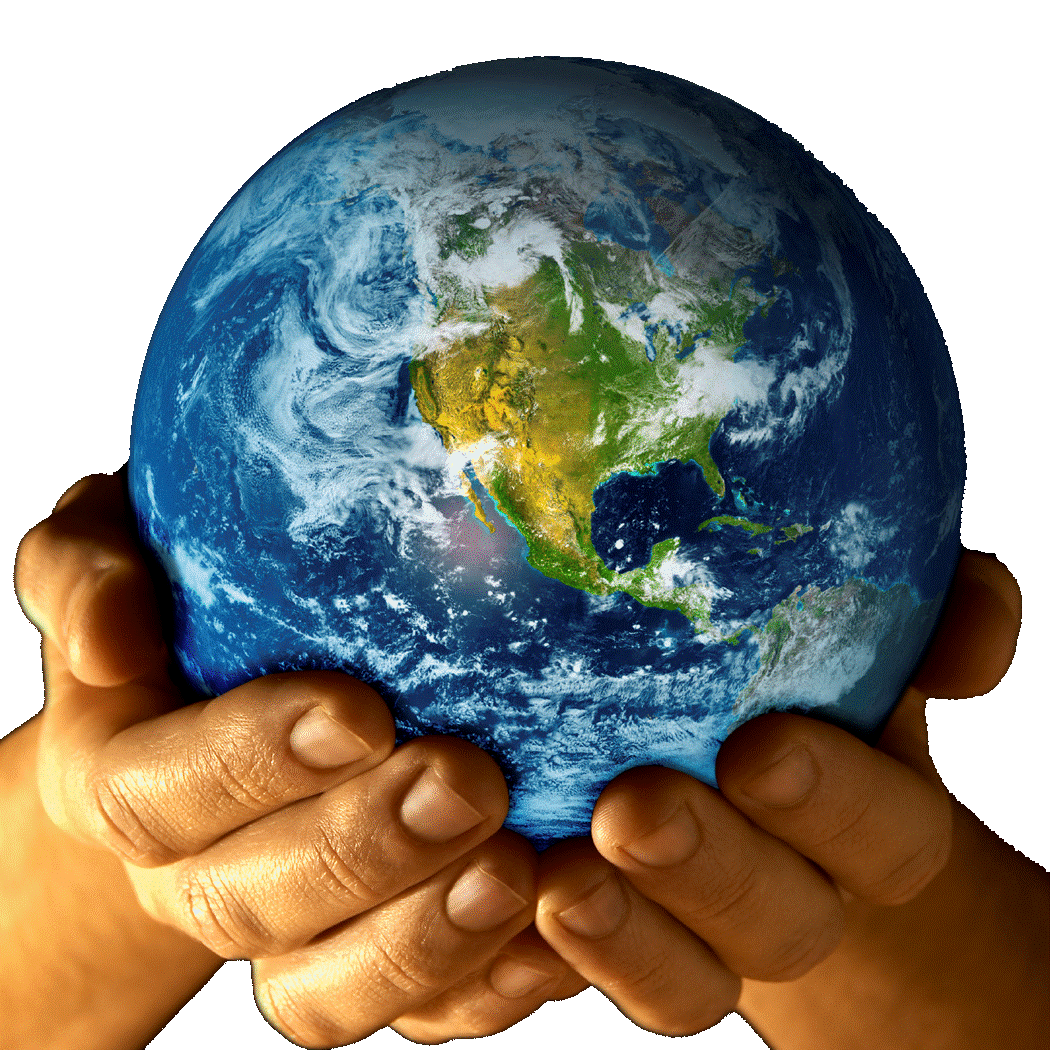 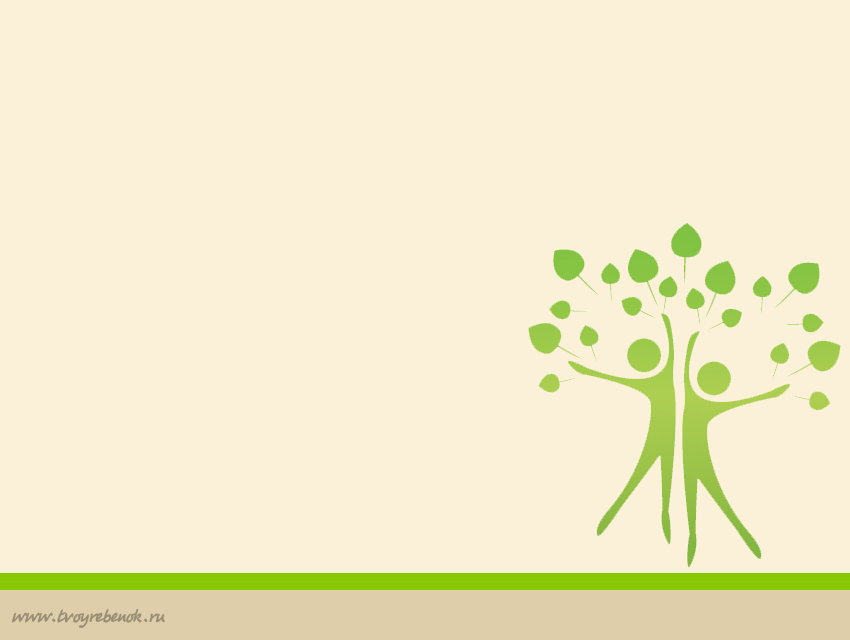 Эколого – предметная среда ДОУ постоянно совершенствуется…
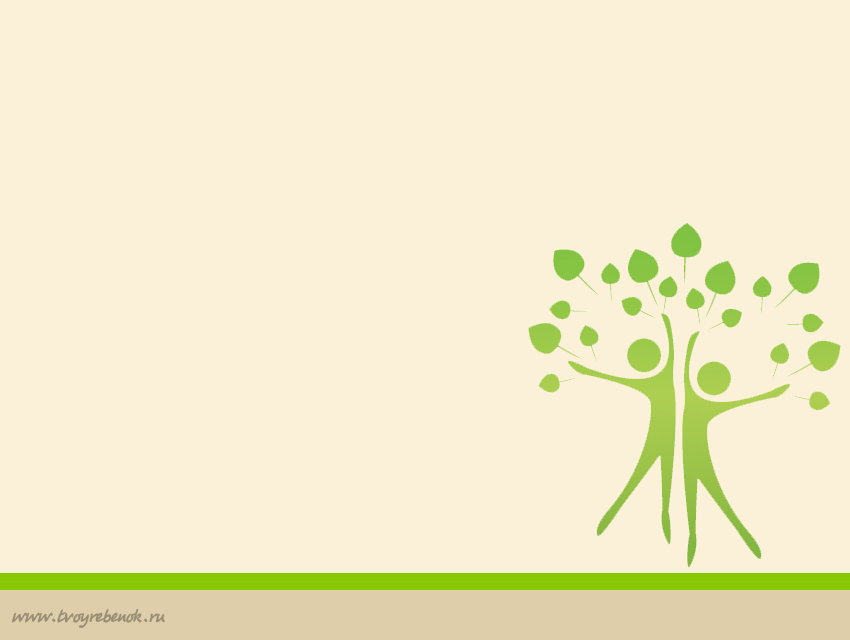 Территория детского сада
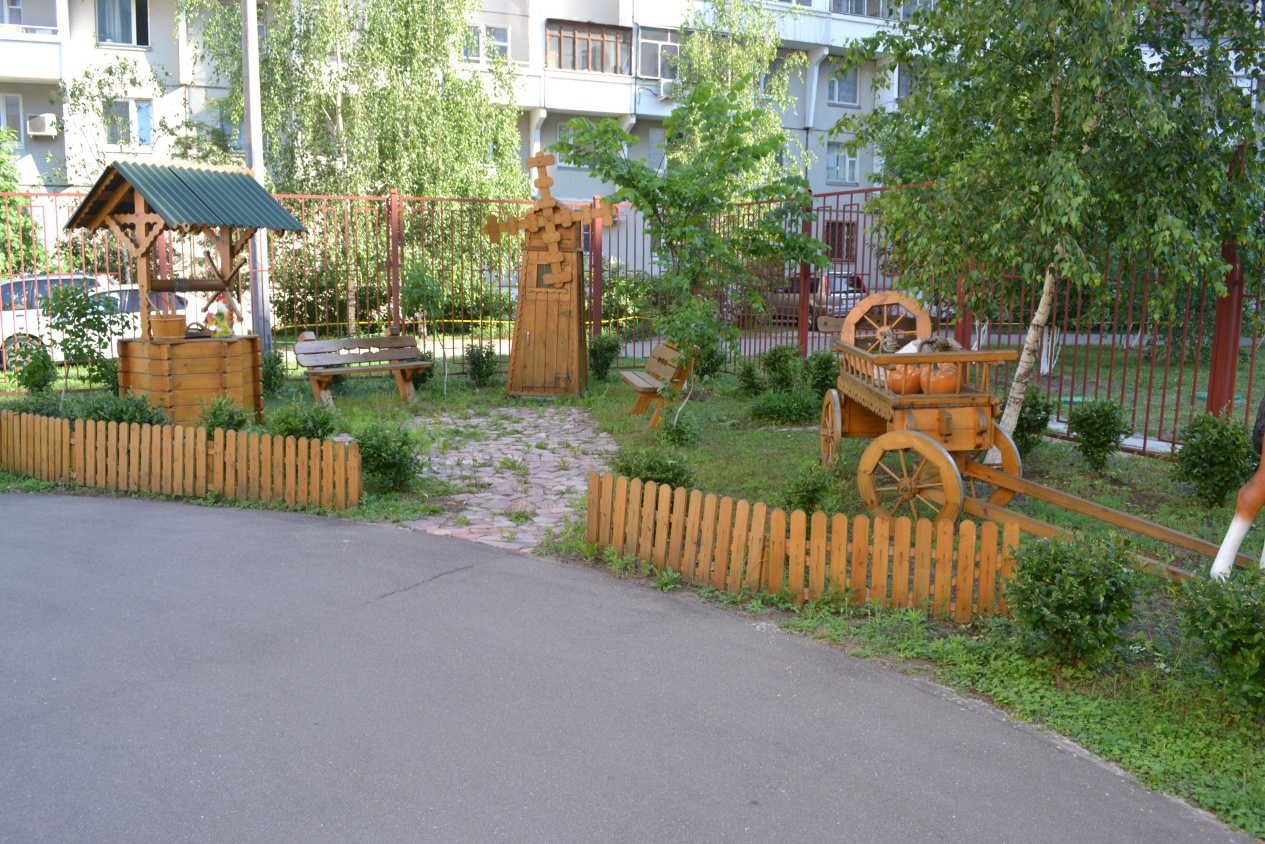 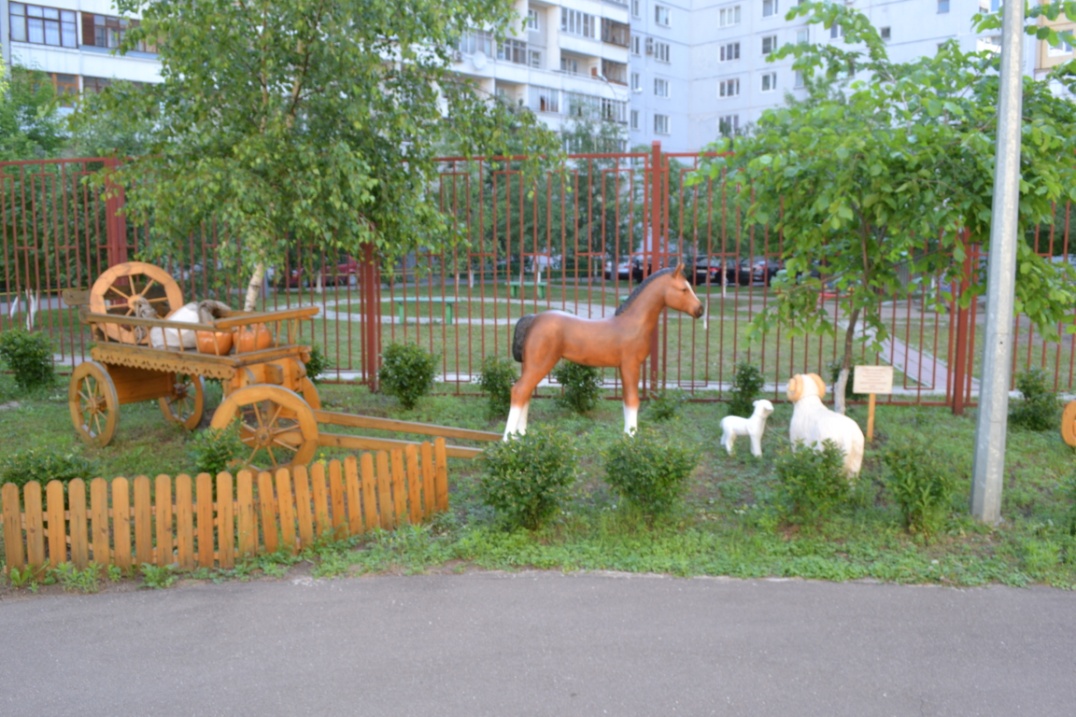 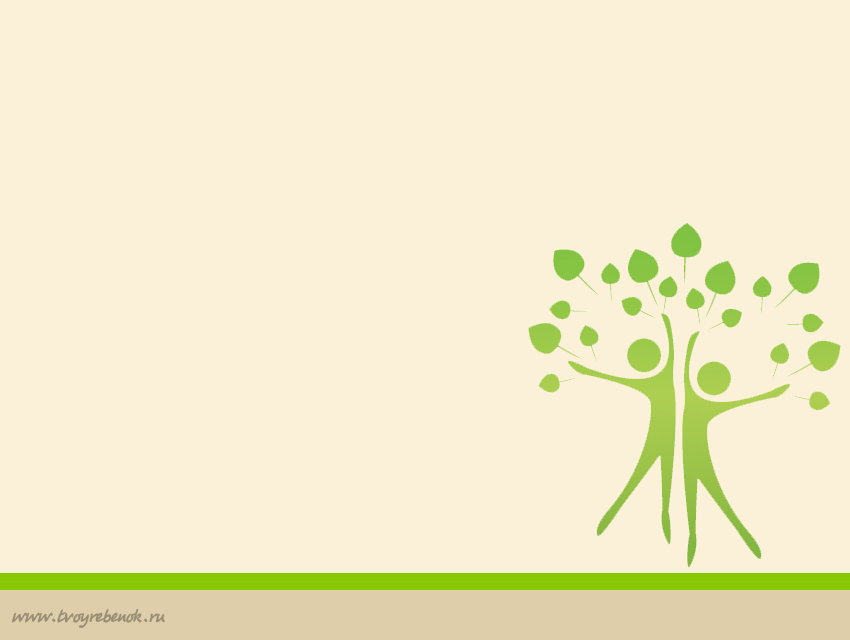 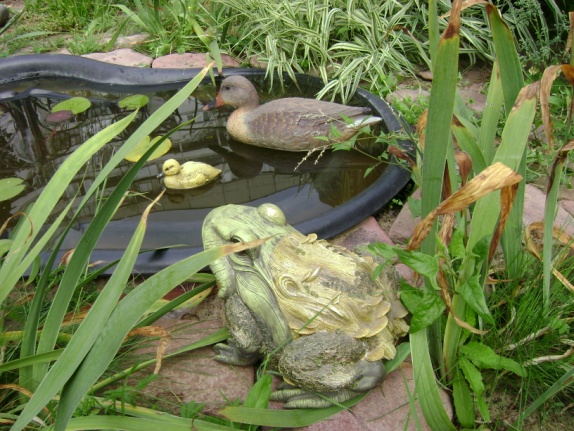 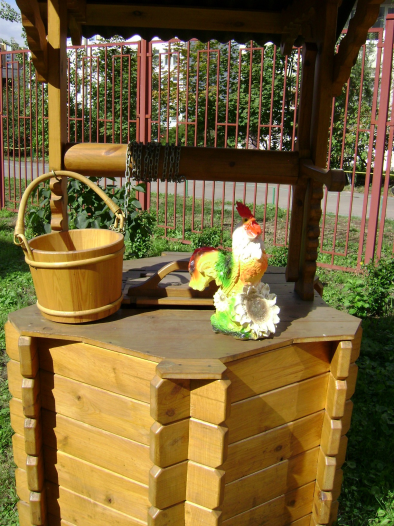 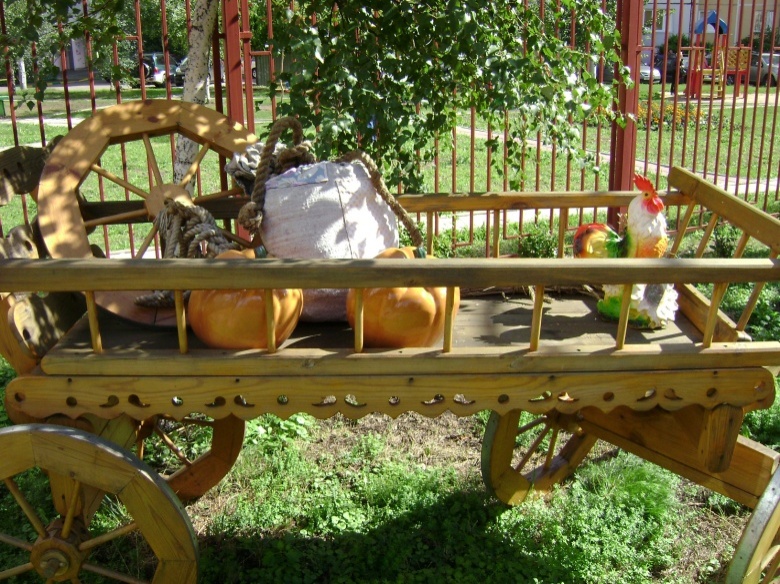 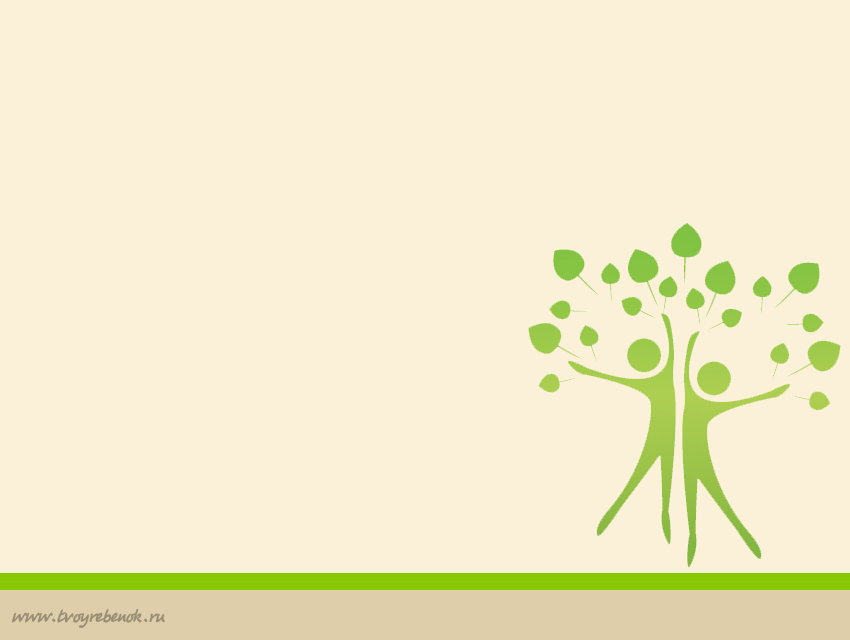 Важнейшим средством экологического образования является организация различных видов деятельности дошкольников: соревнований, игр, экскурсий в природной среде.
Интересно…   
                                                                                                          Увлекательно…
 						Познавательно…
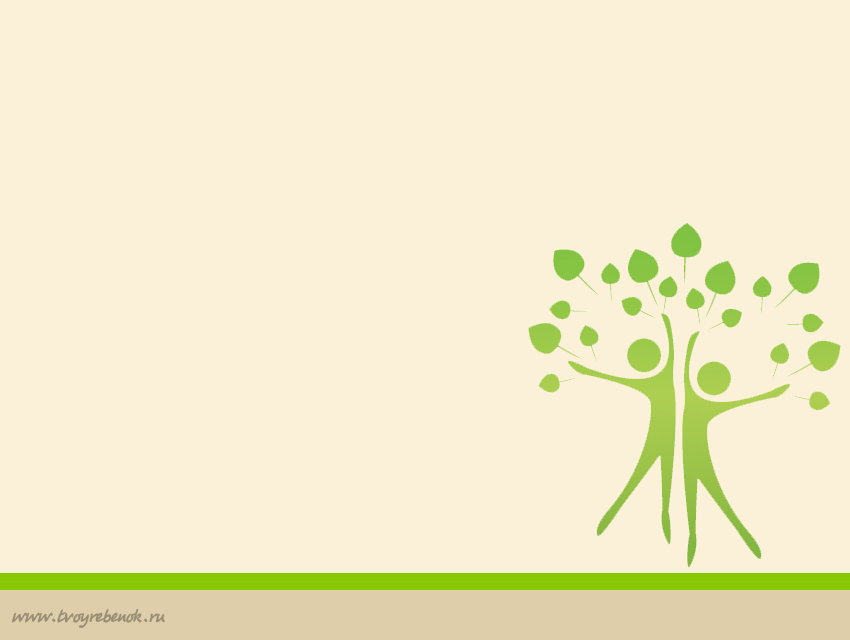 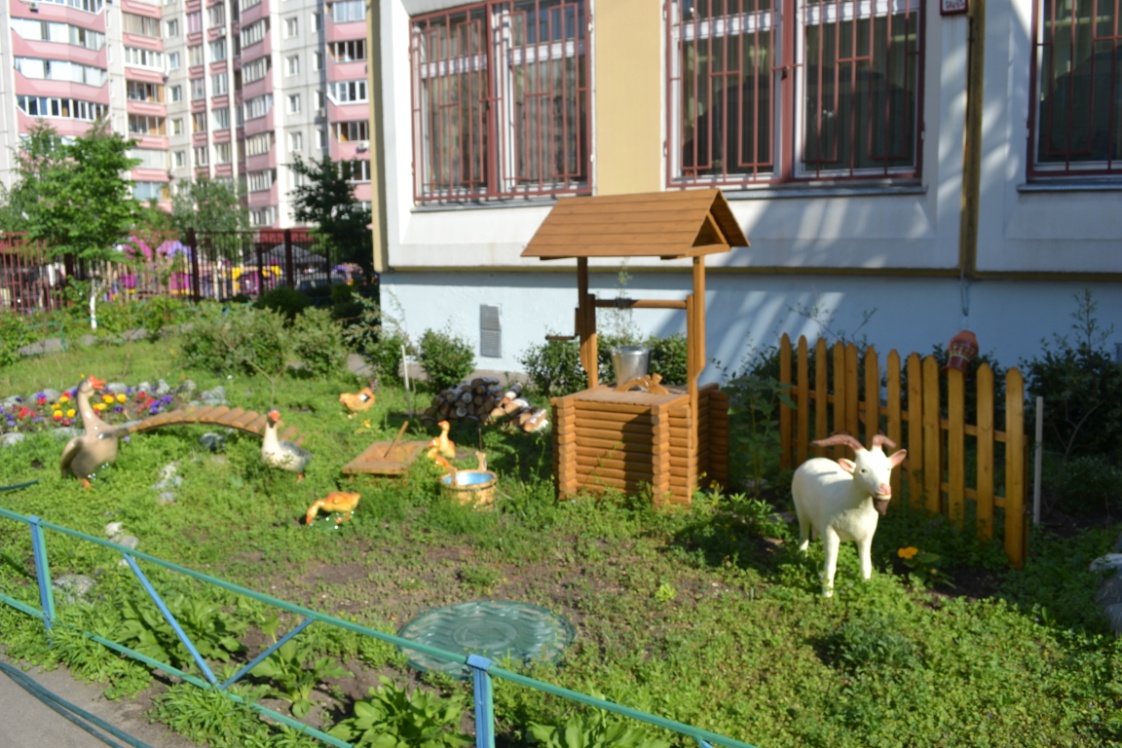 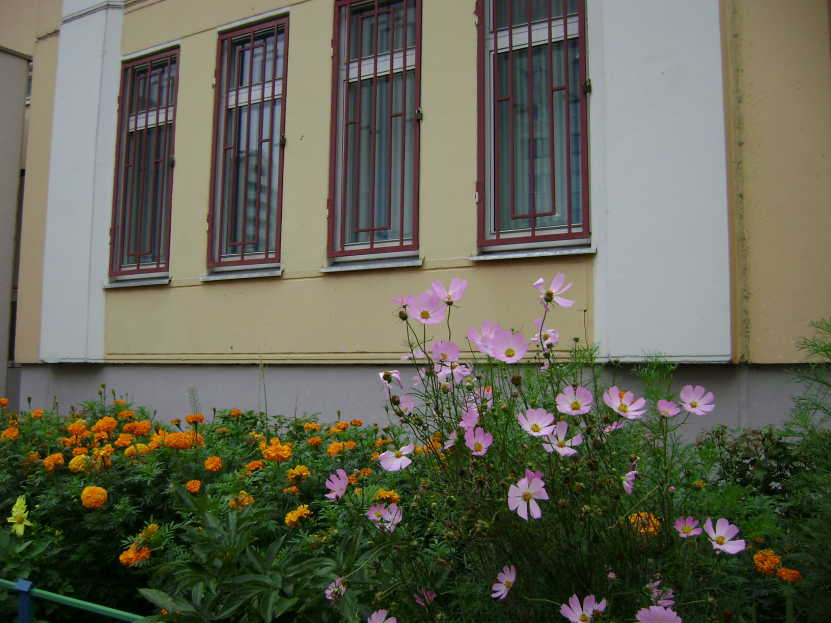 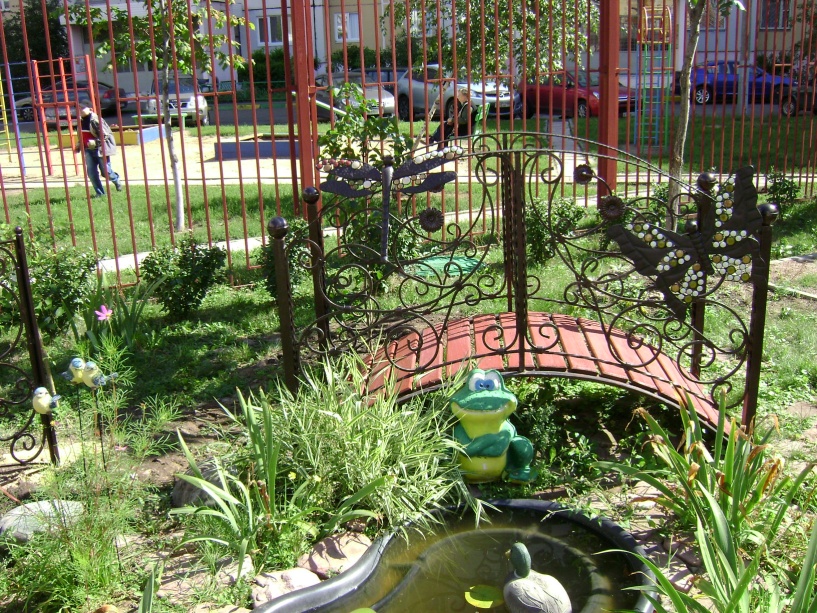 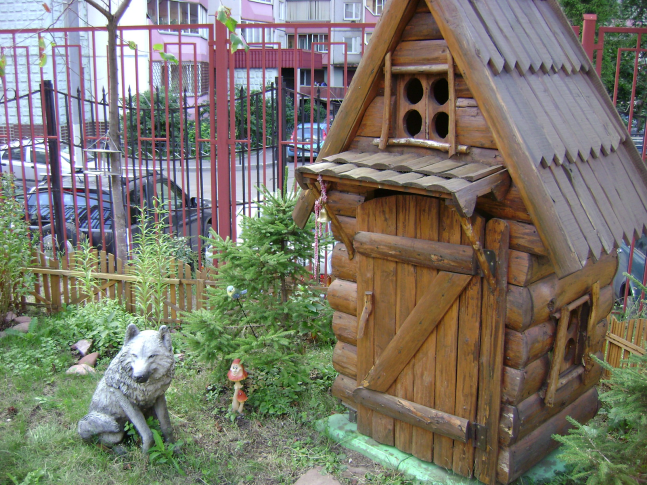 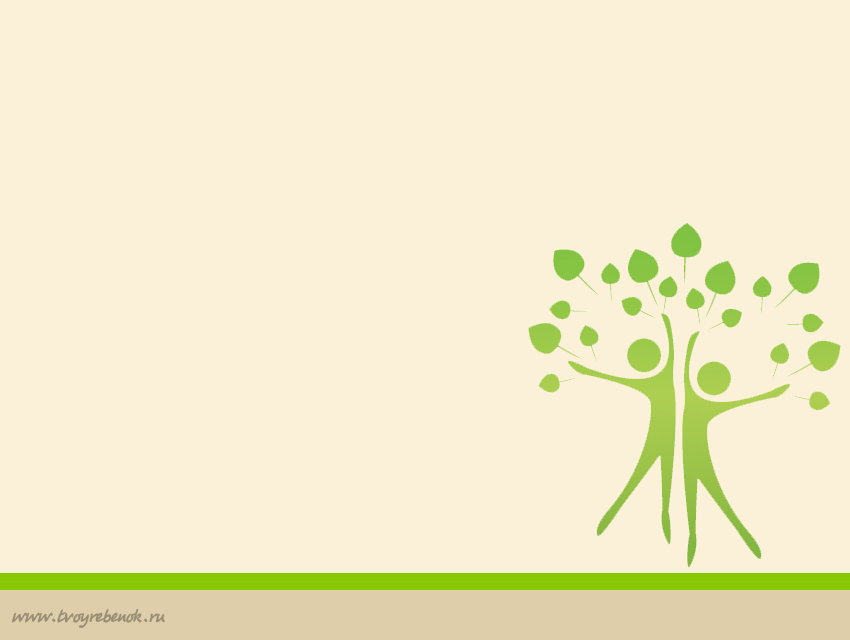 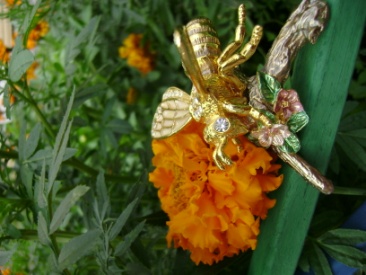 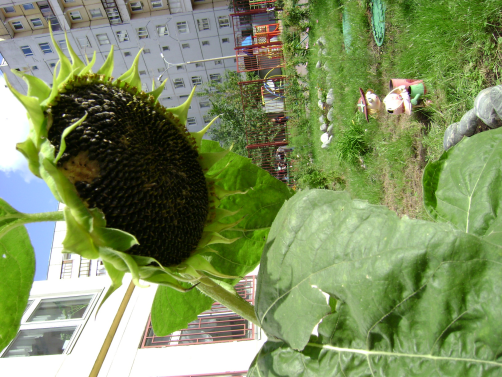 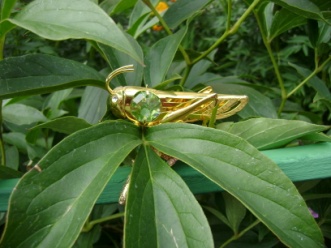 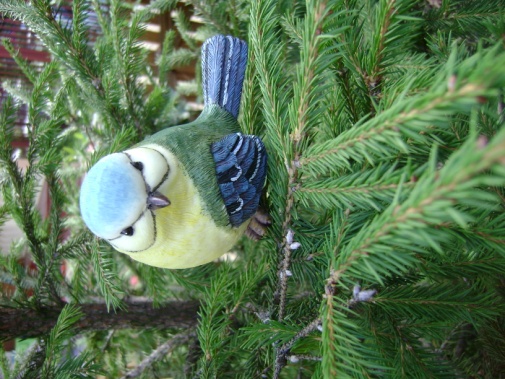 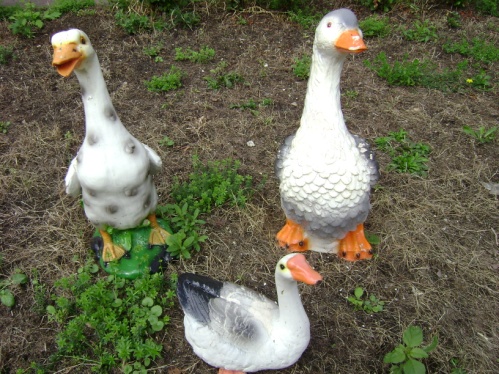 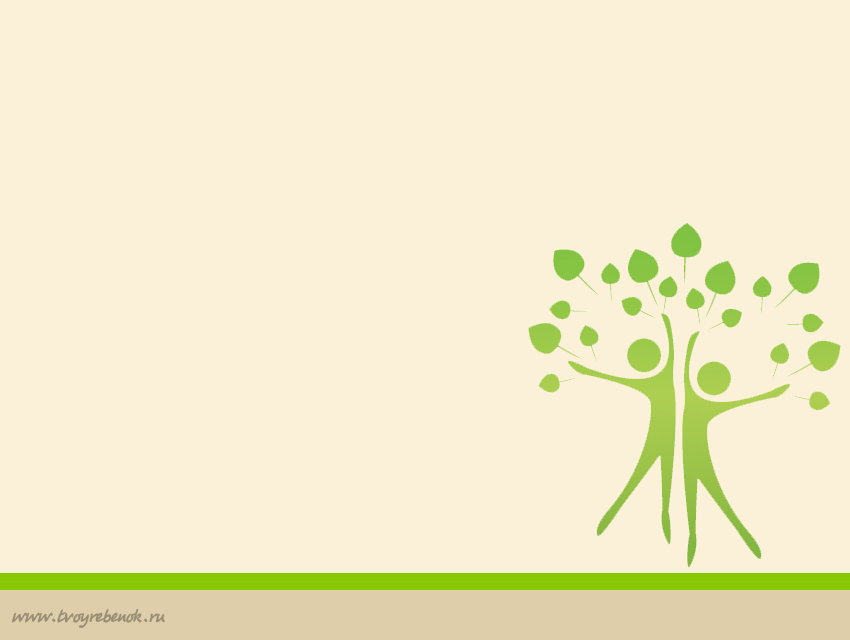 Уголки в детском саду
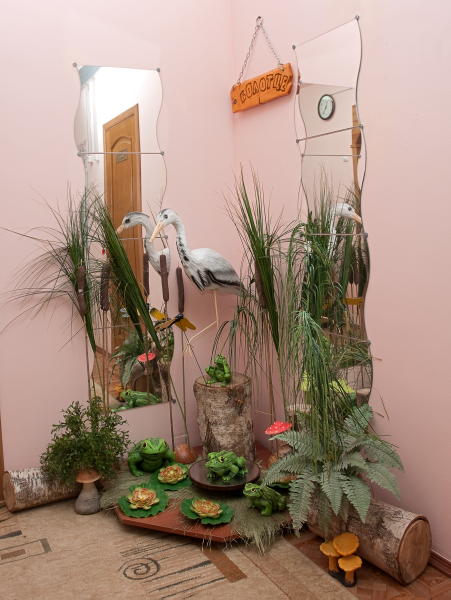 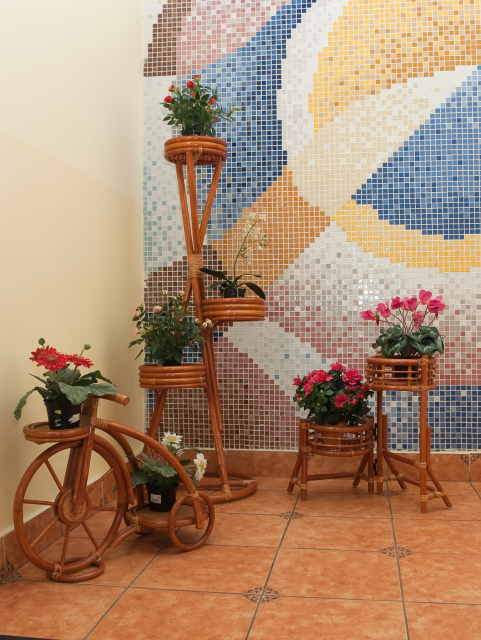 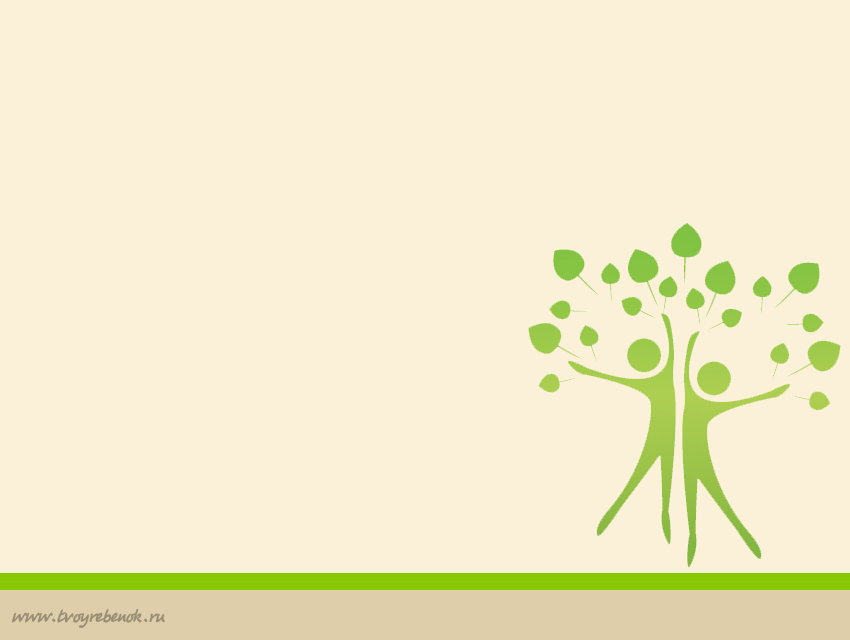 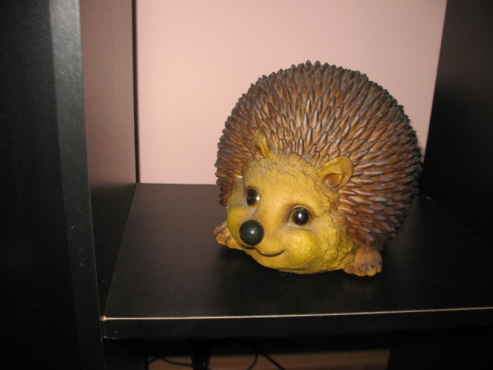 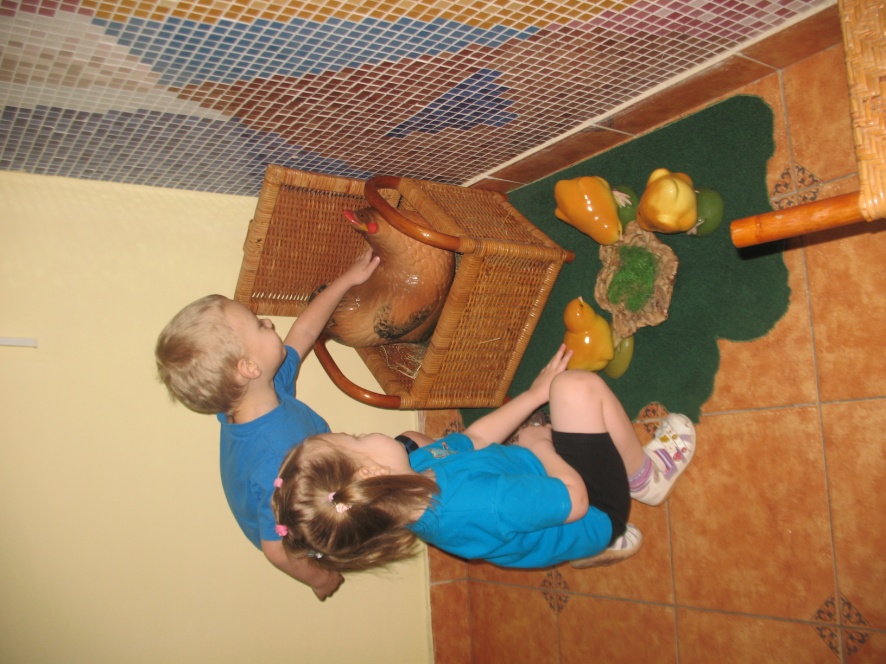 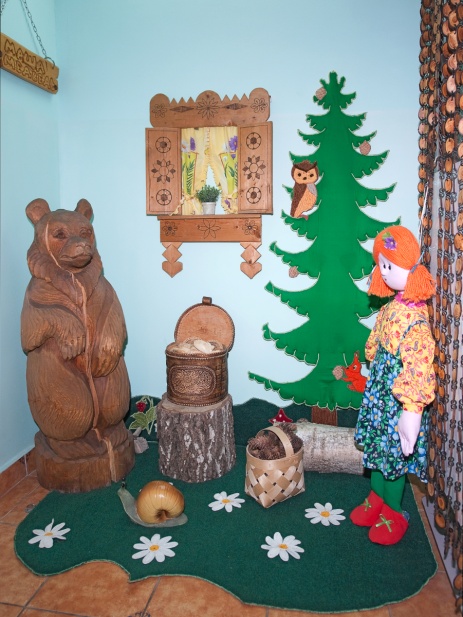 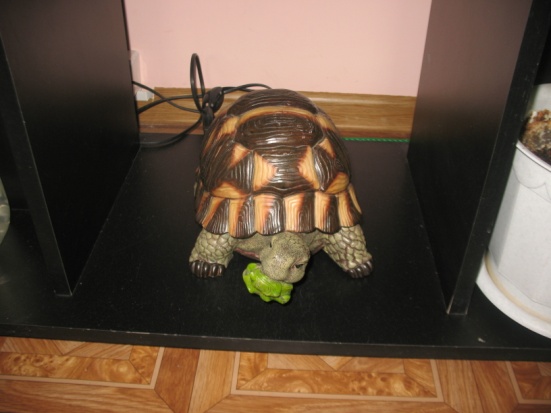 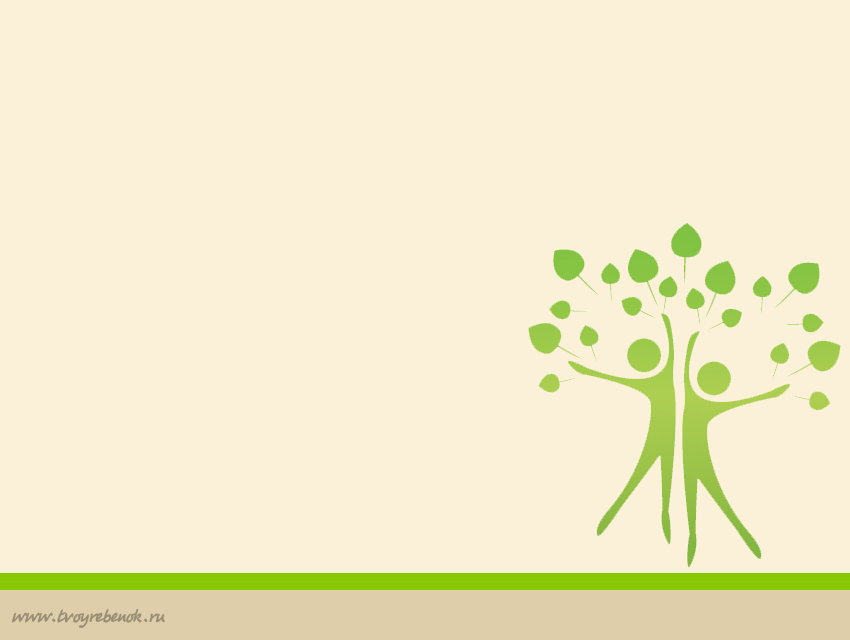 Уголки природы в группах
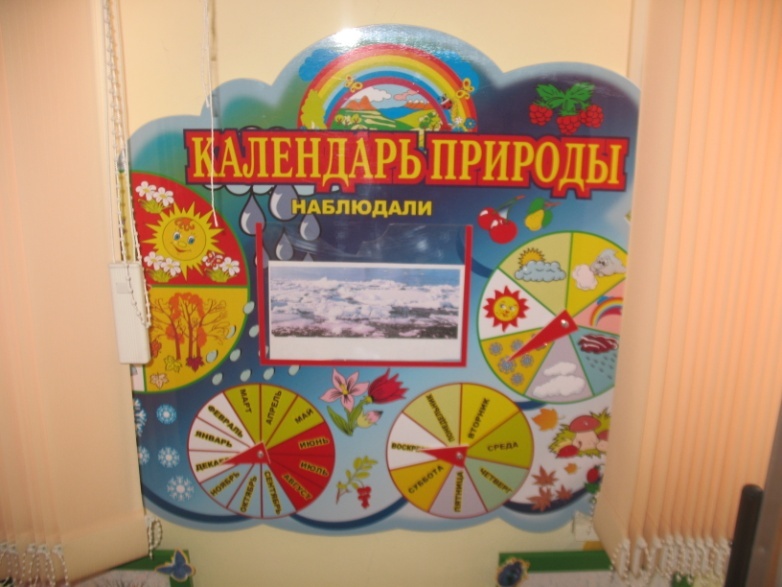 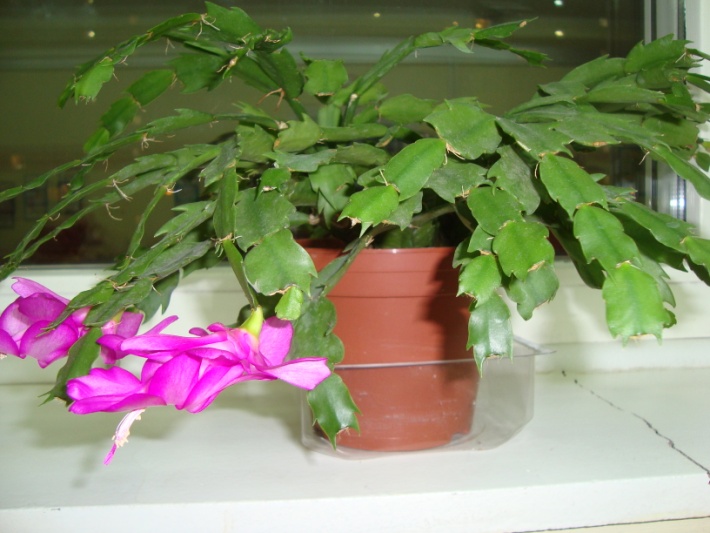 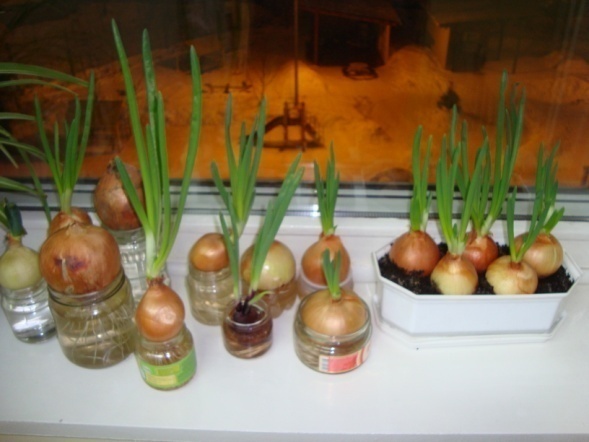 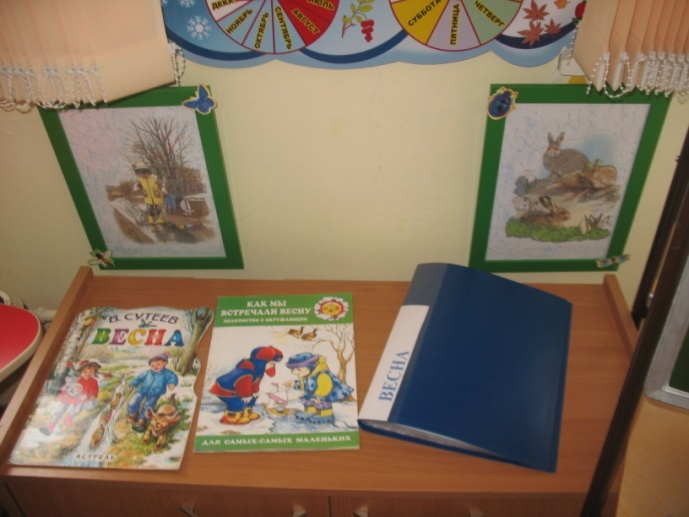 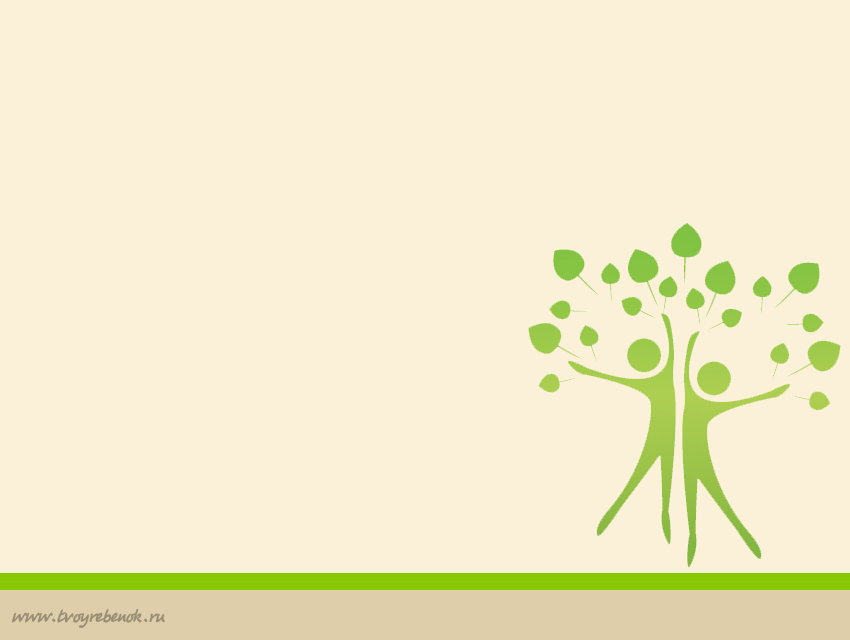 Специально организованные праздники, КВНы, досуги помогают напоминать детям о бережном отношении к природе, стремлении и умении не нарушать её главные заповеди.
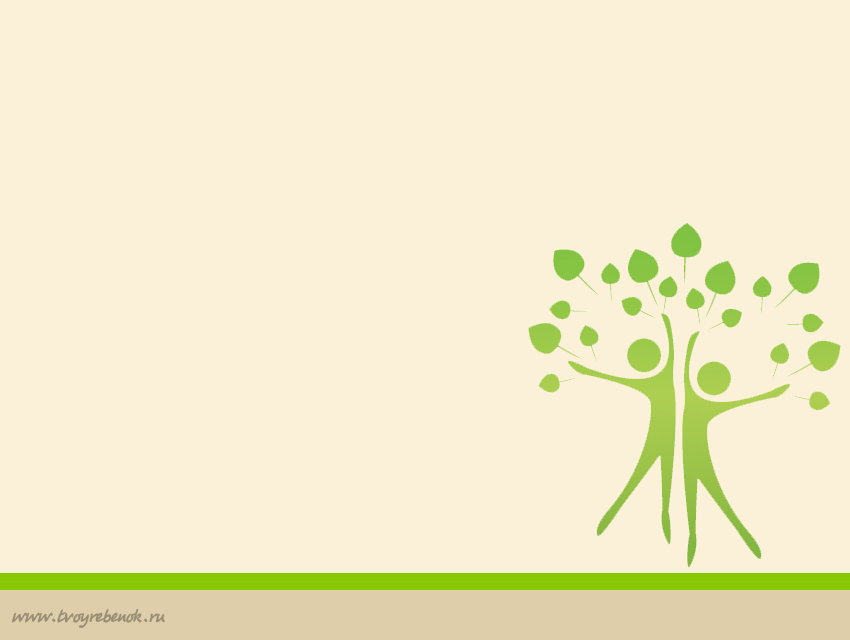 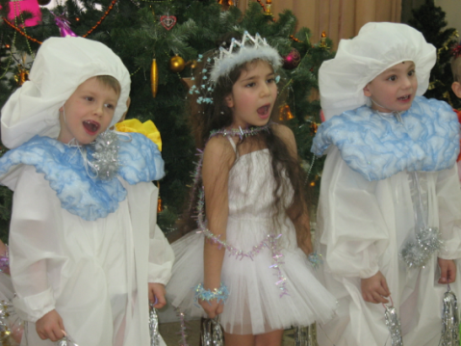 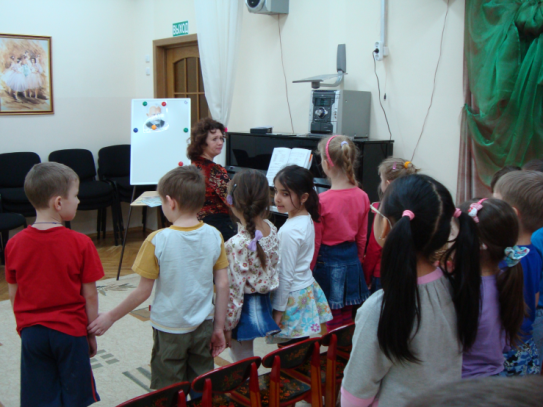 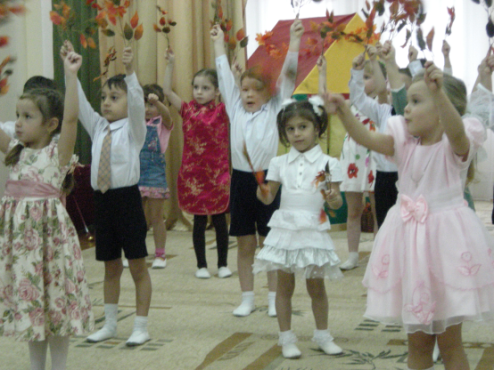 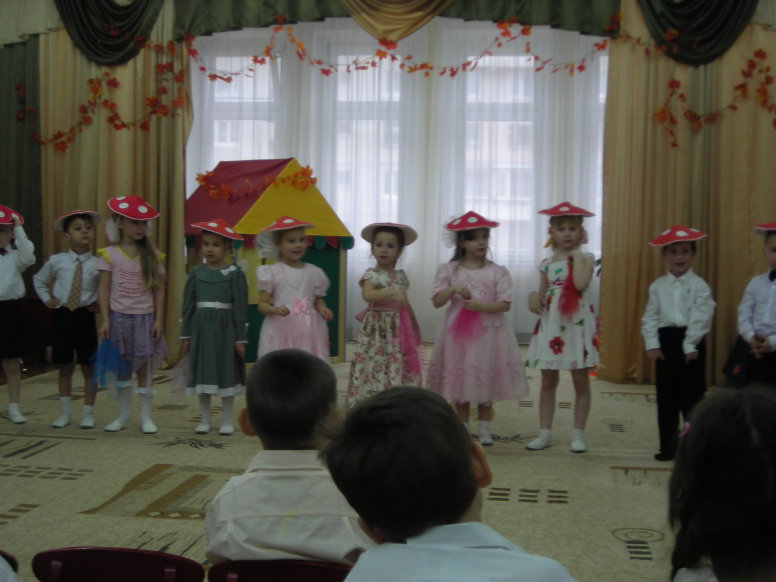 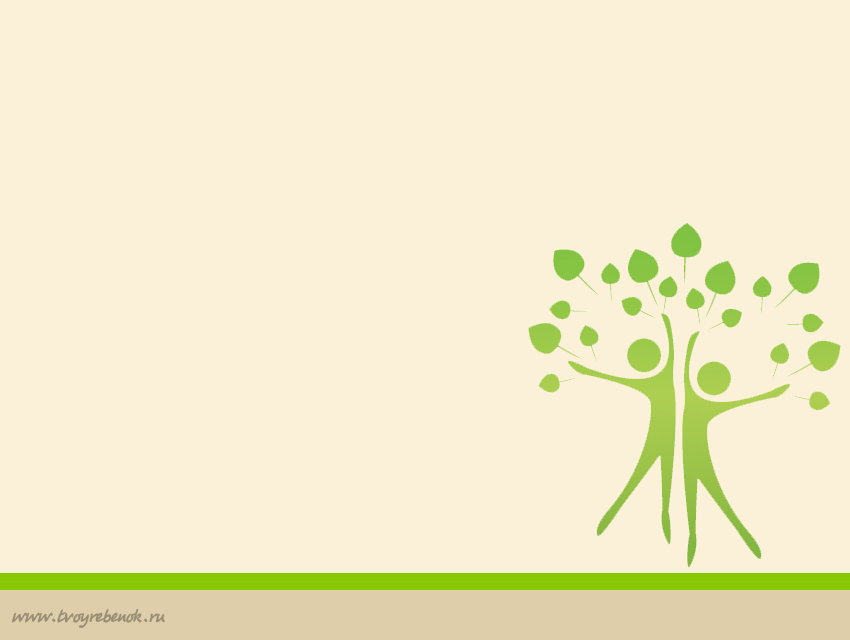 ЗАНЯТИЯ, ИГРЫ
Развиваем внимание, мышление, речь, пробуждаем интерес к окружающему миру.
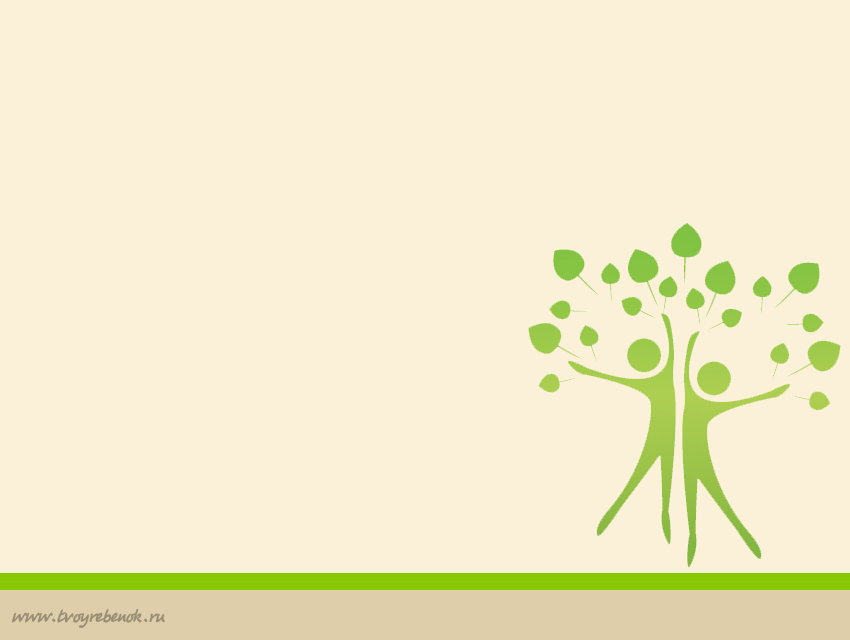 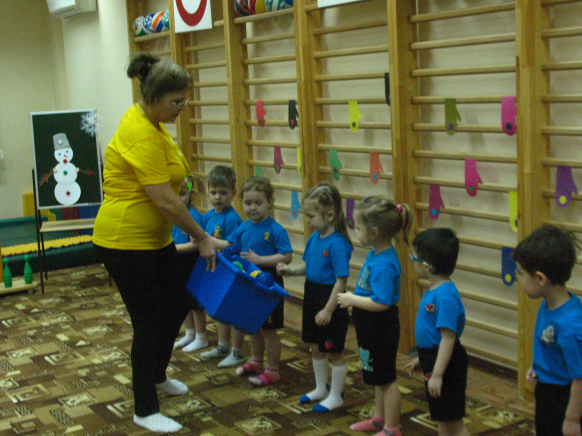 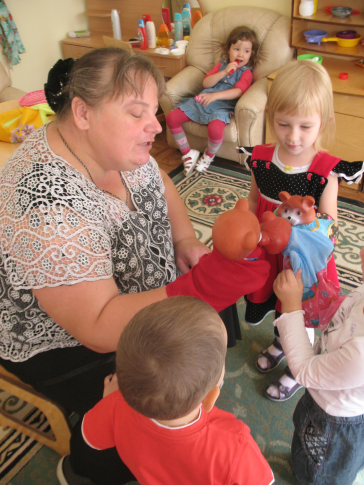 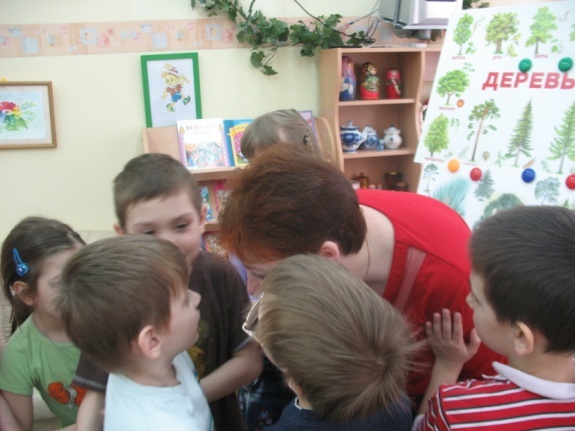 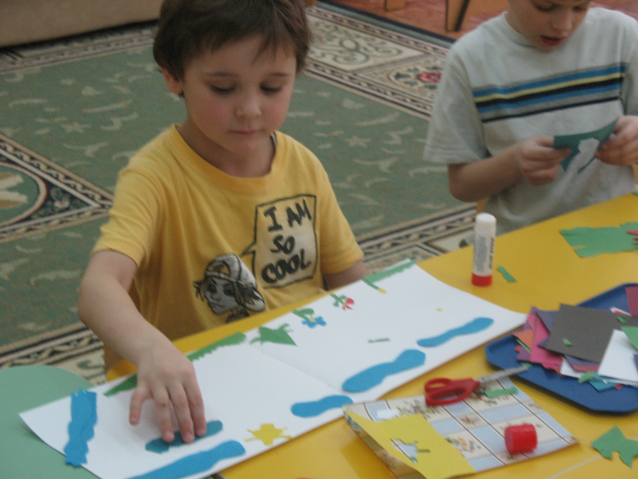 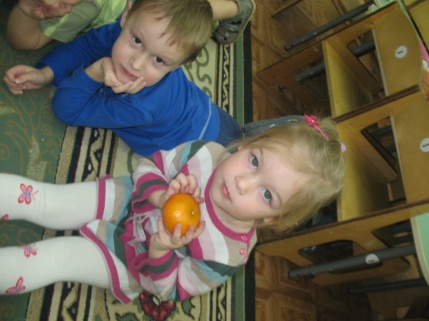 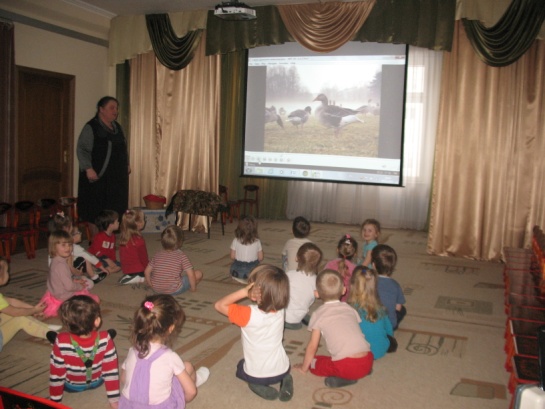 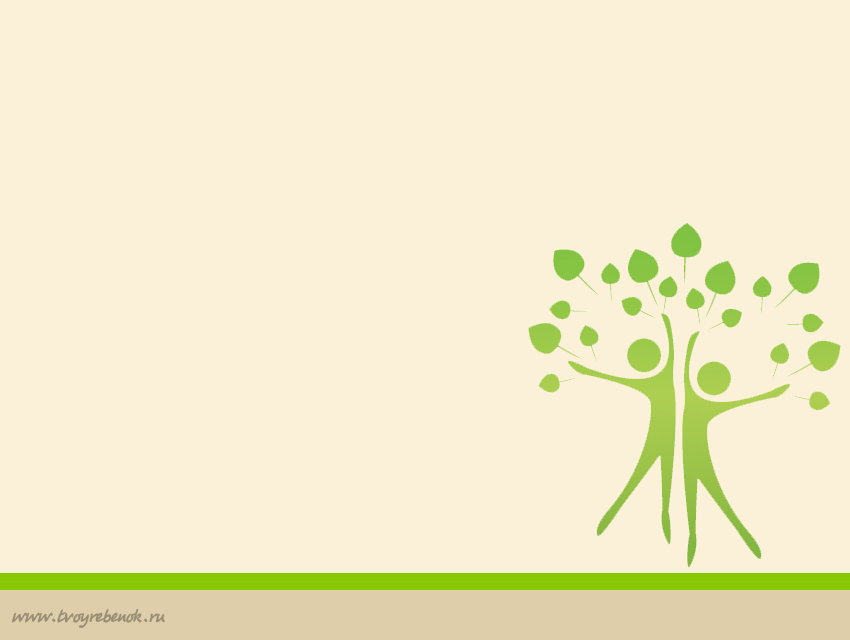 В процесс воспитания у детей любви к природе важно включать различные тематические прогулки, в ходе которых ребята получают знания по экологии и учатся быть внимательнее к окружающей среде.
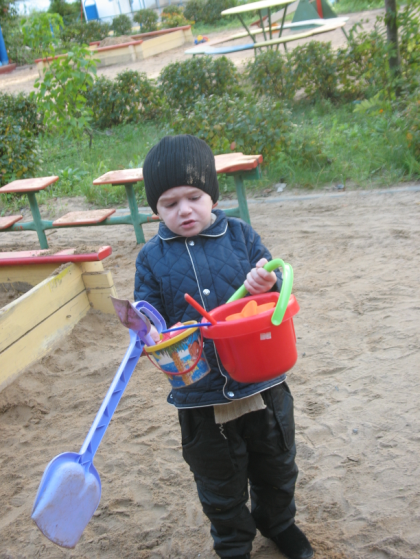 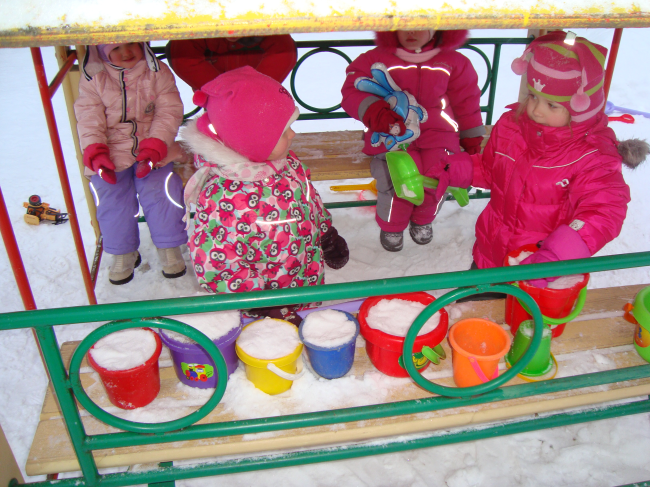 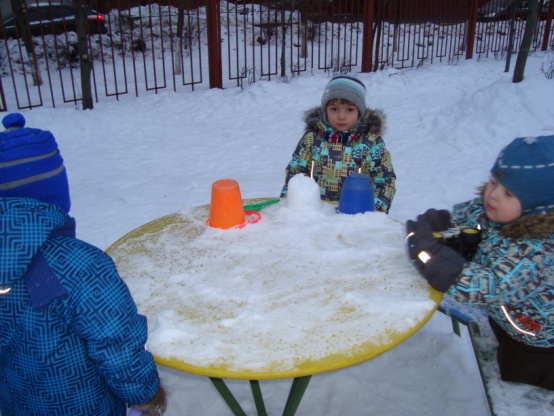 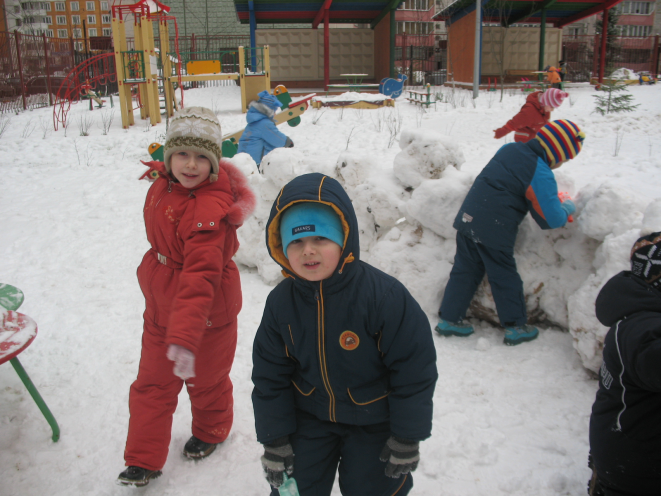 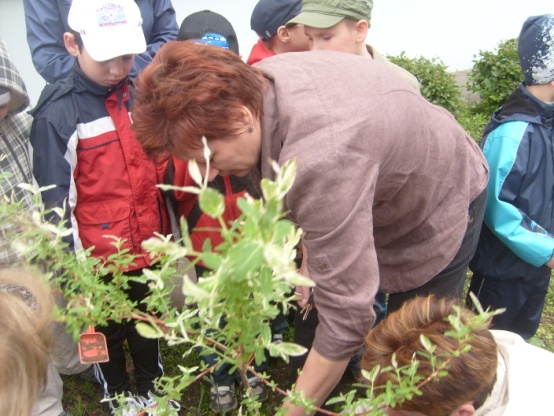 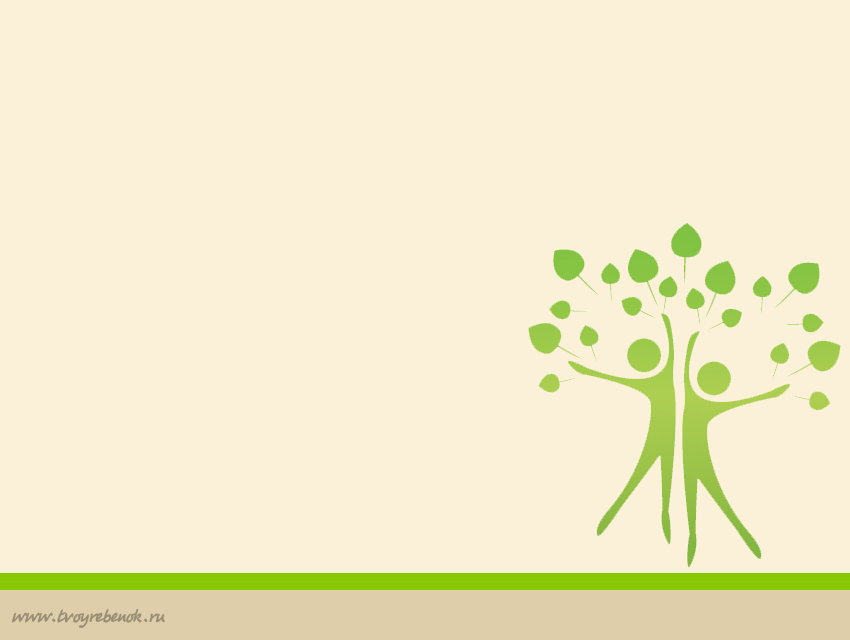 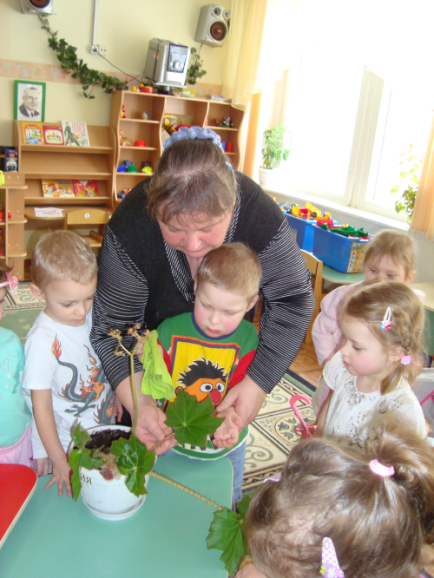 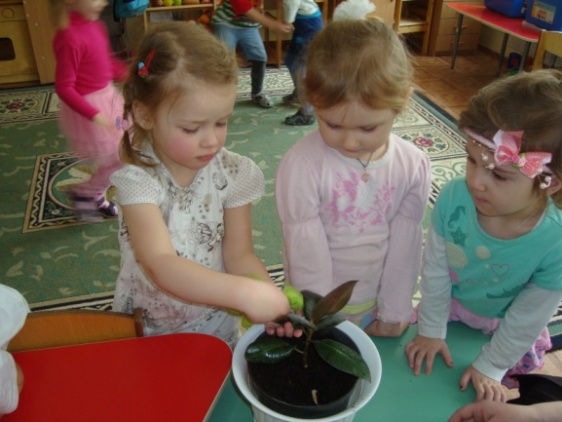 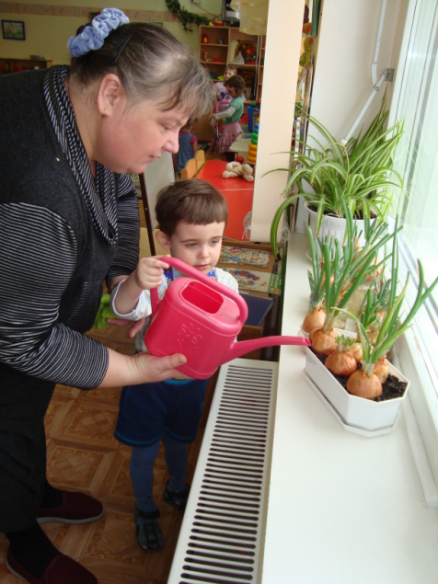 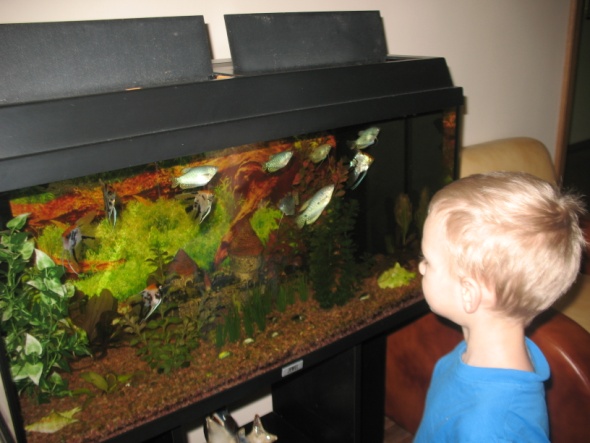 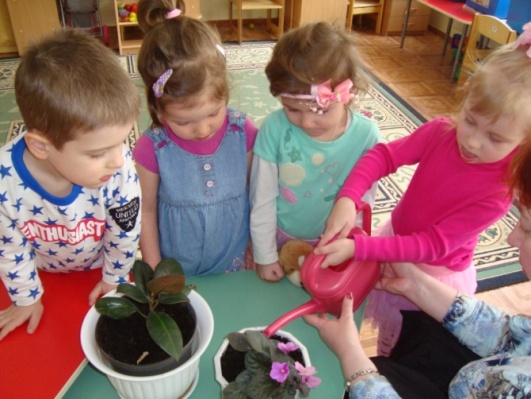 Уход и наблюдение за комнатными растениями и аквариумом
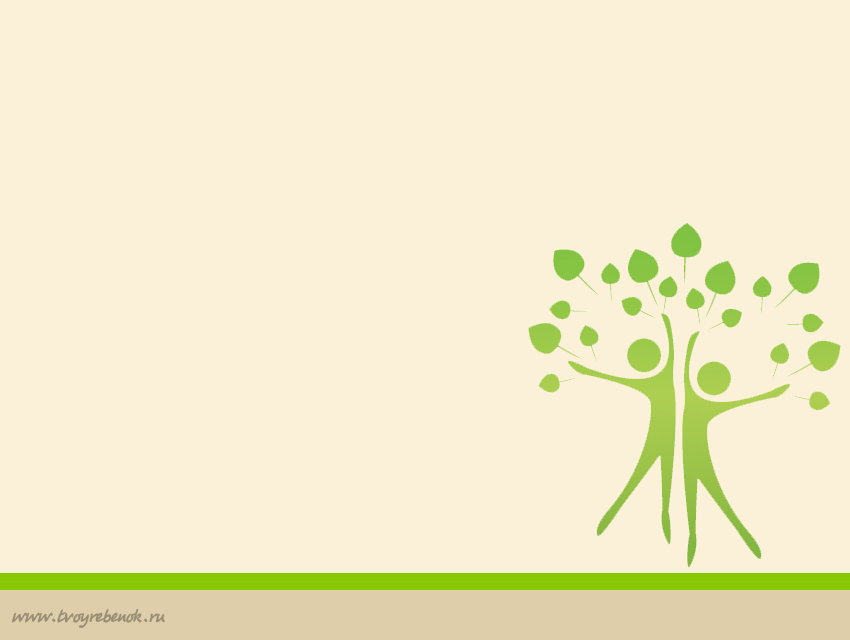 Самостоятельная деятельность детей
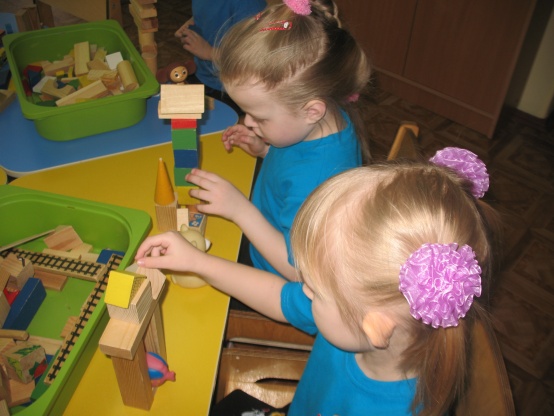 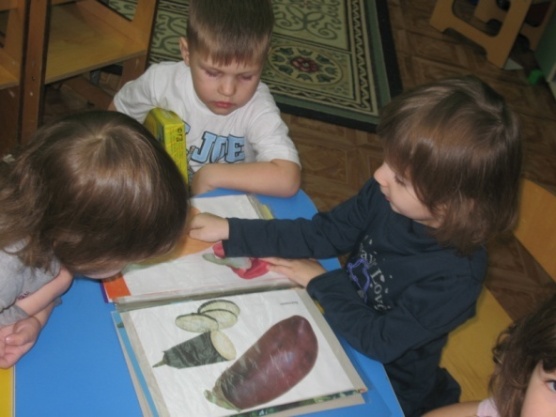 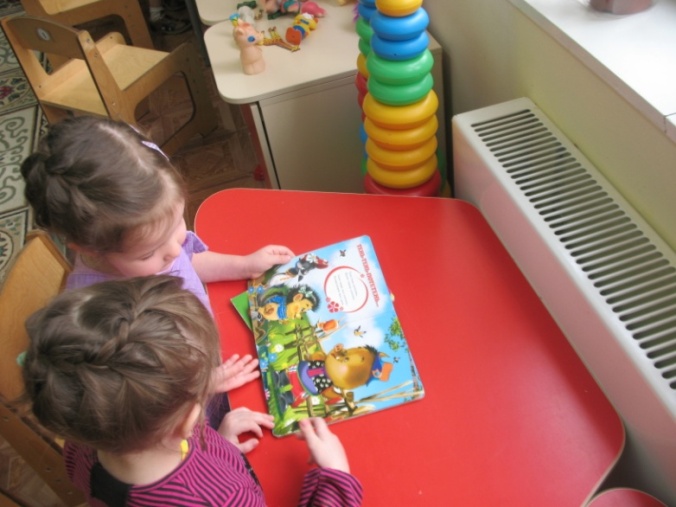 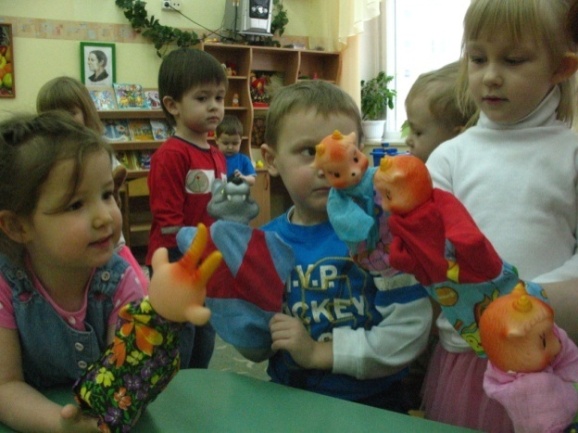 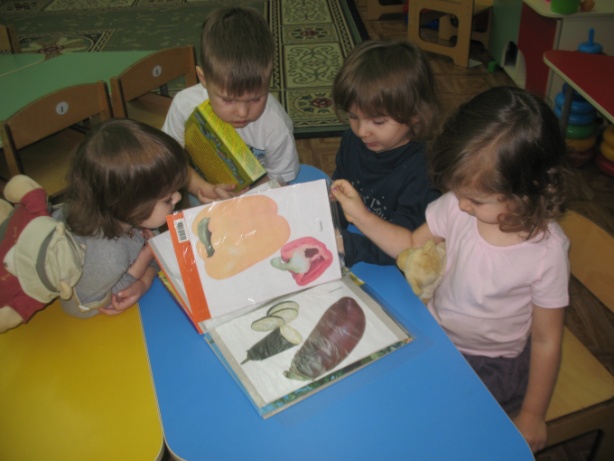 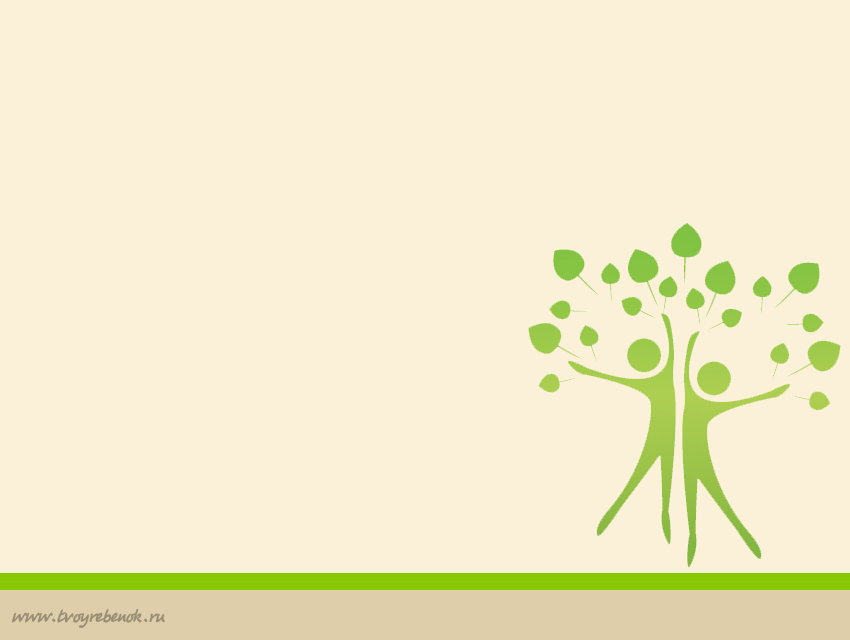 Воспитание правильного отношения к природе, умение бережно общаться с живой природой может быть полноценно осуществлено в дошкольный период лишь в том случае, если система работает в детском саду и сочетается с семейными ценностями
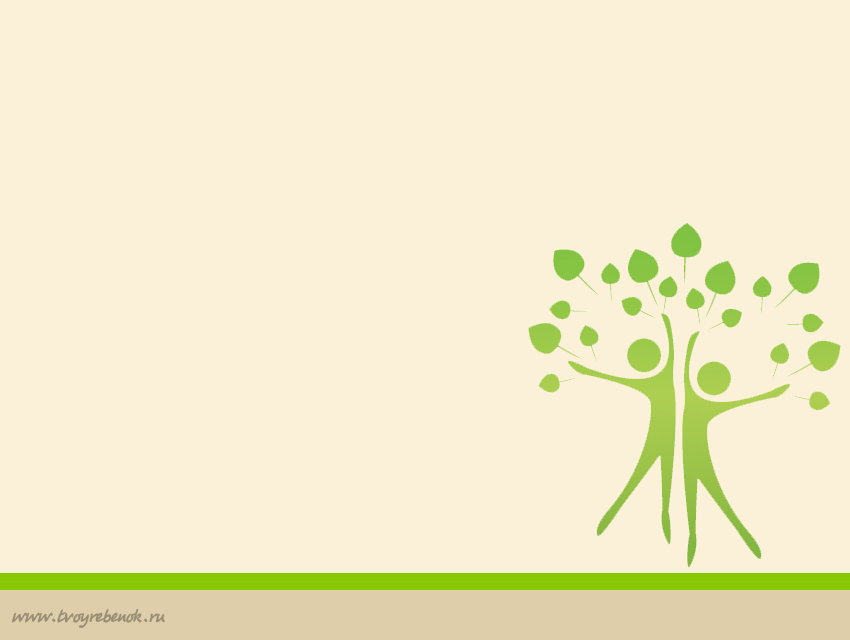 Работа с родителямиорганизация выставок
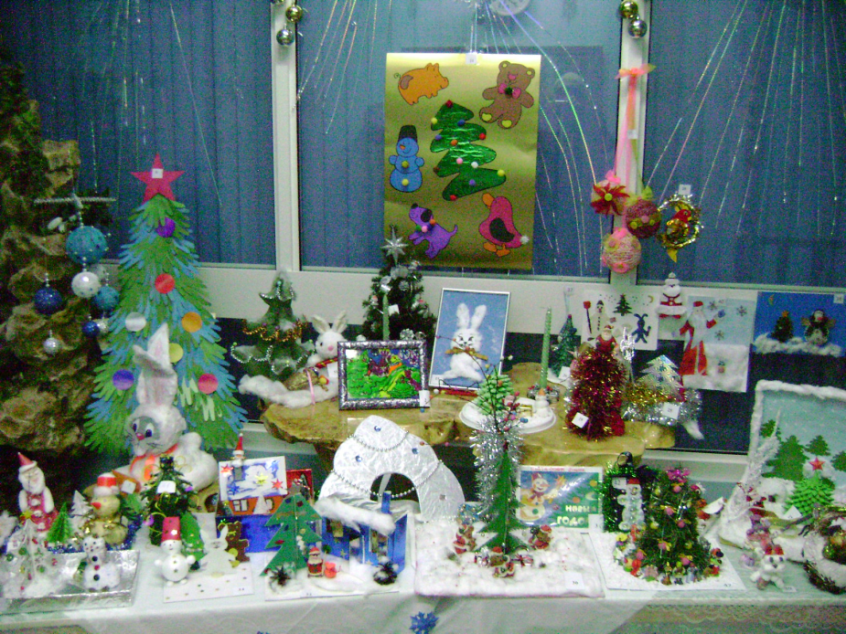 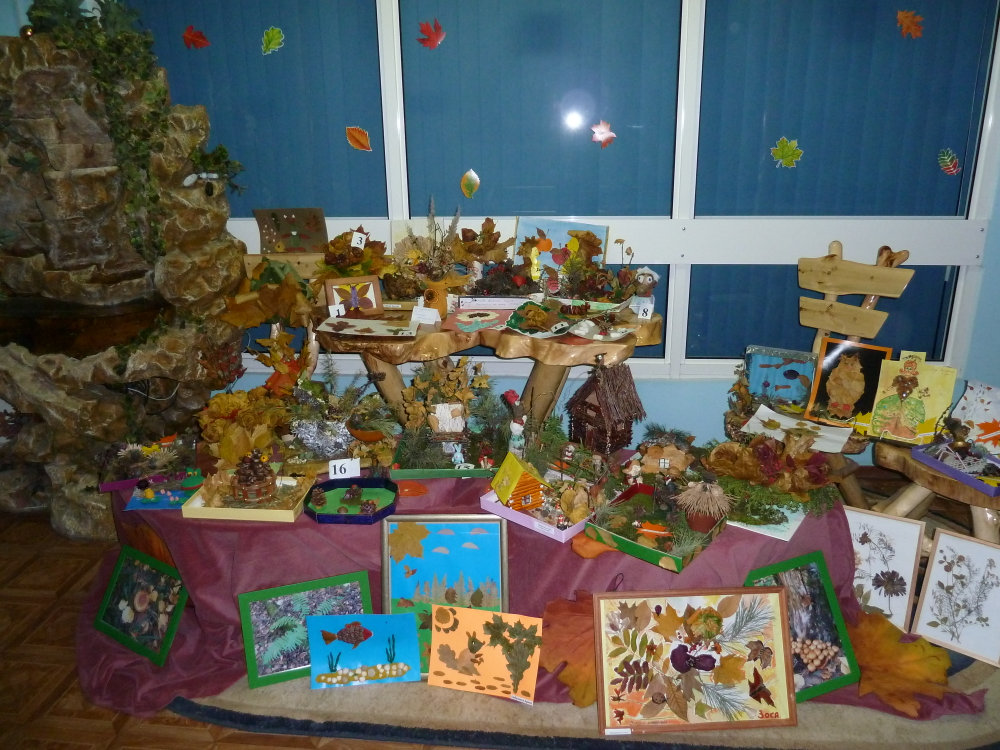 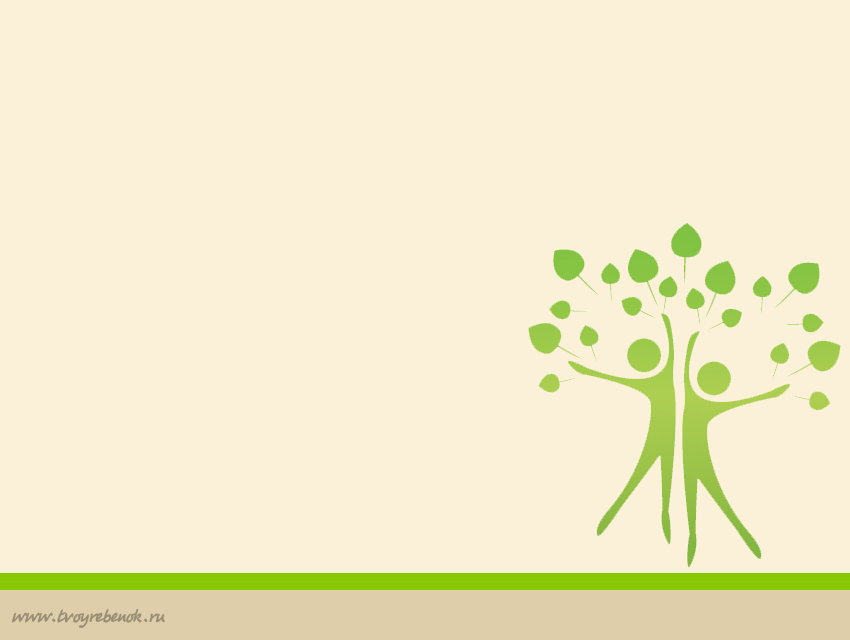 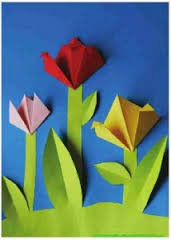 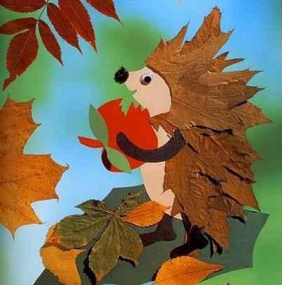 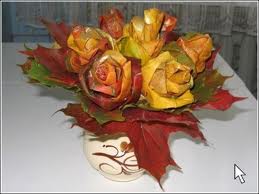 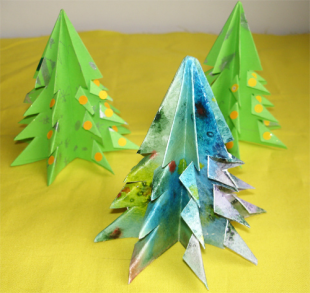 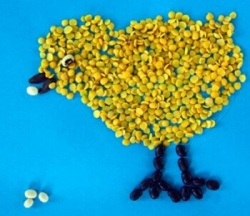 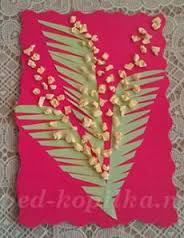 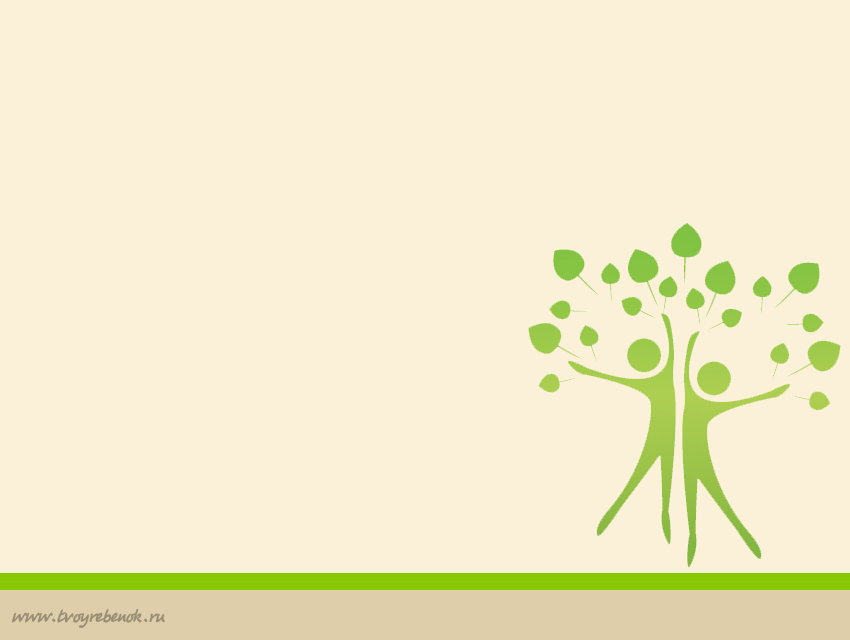 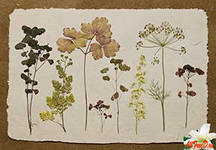 Создание гербариев
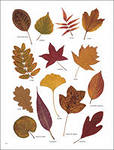 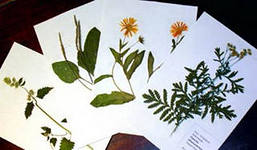 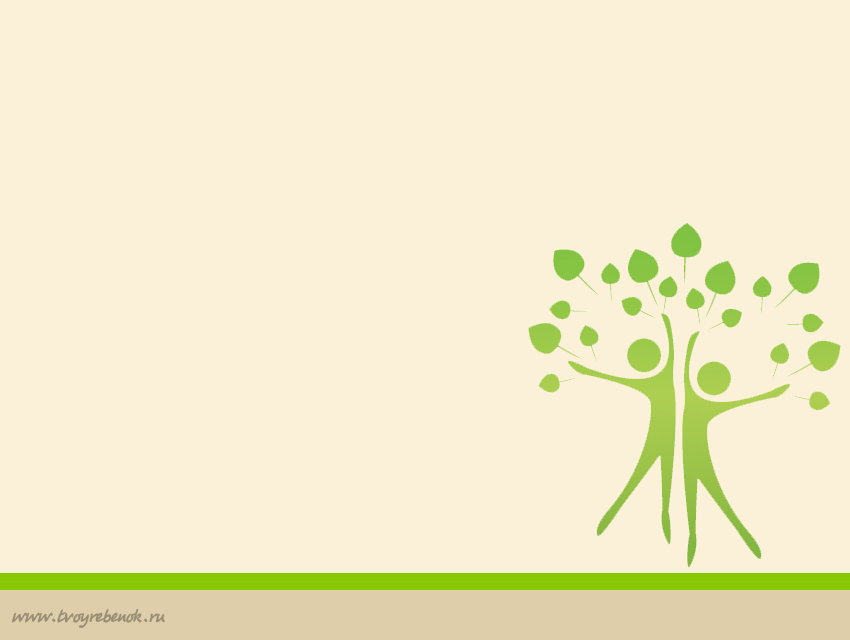 Посещение музеев, 
выставок, парков
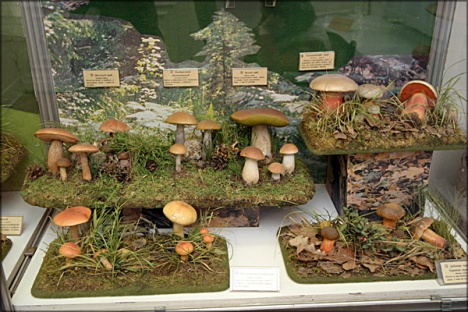 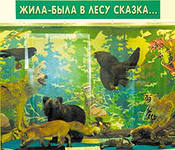 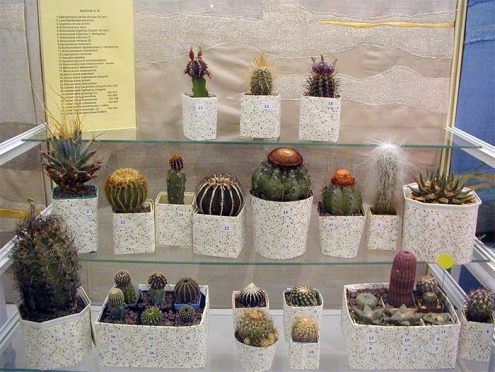 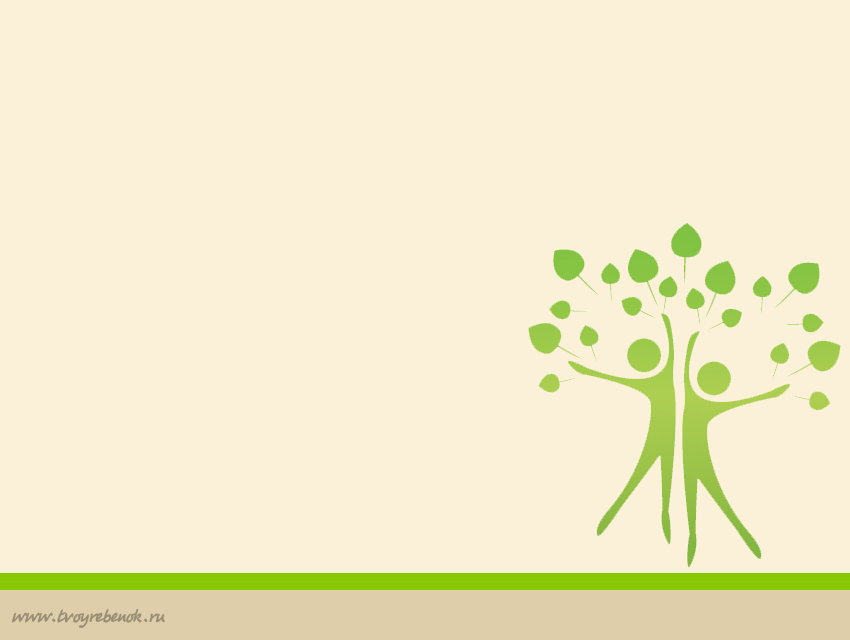 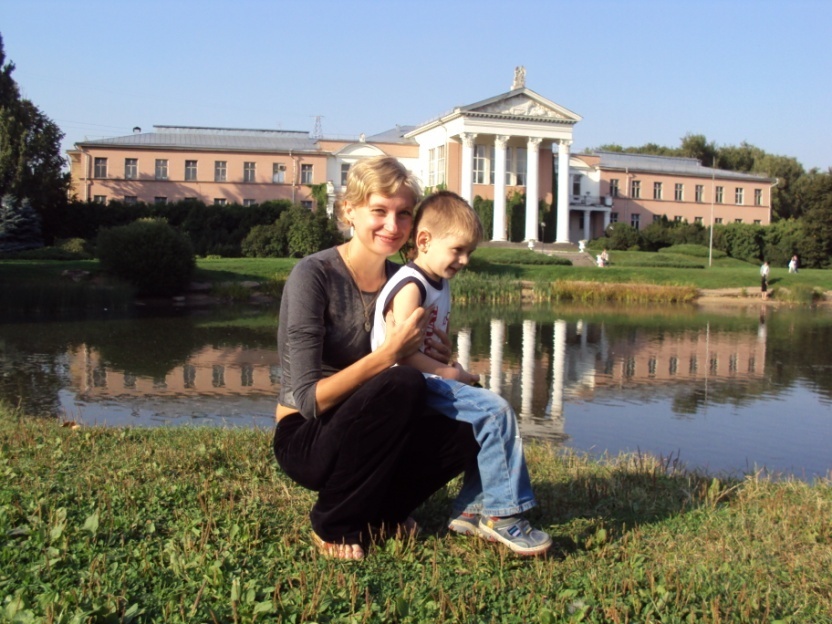 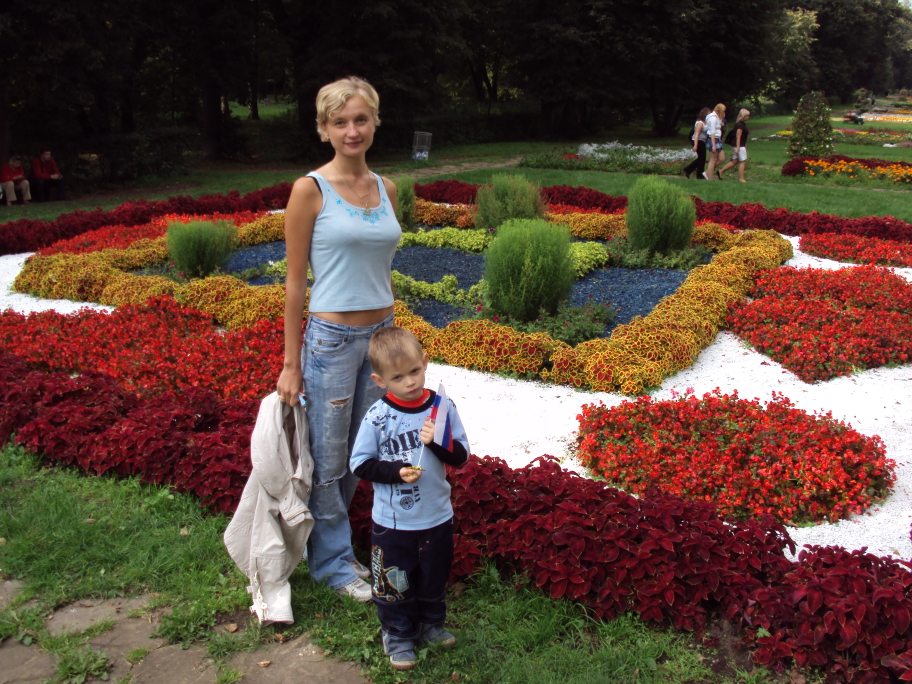 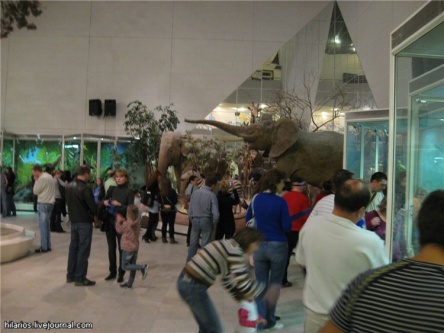 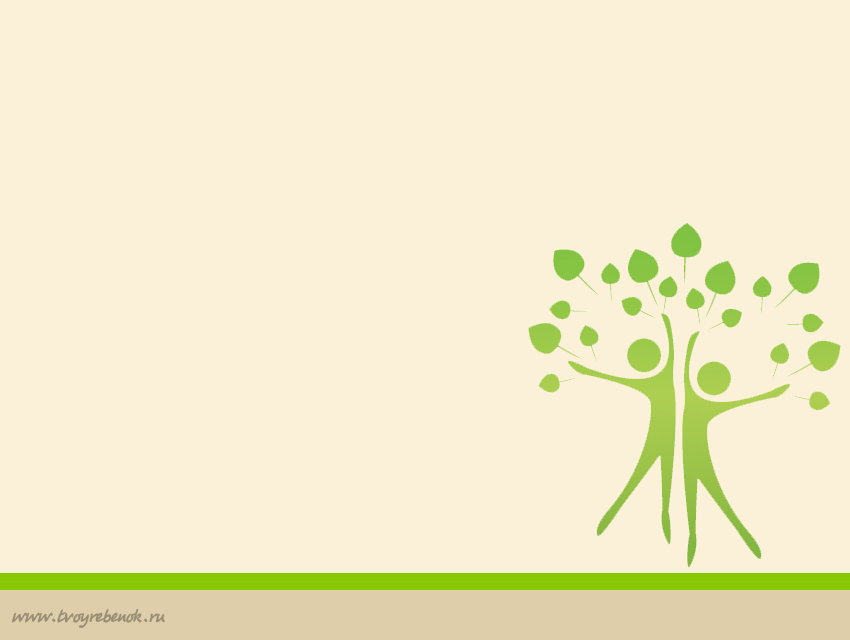 Берегите, люди, природу, - 
И цветы, и деревья, и луг,
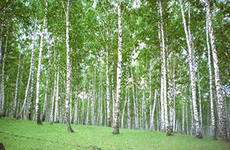 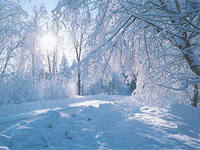 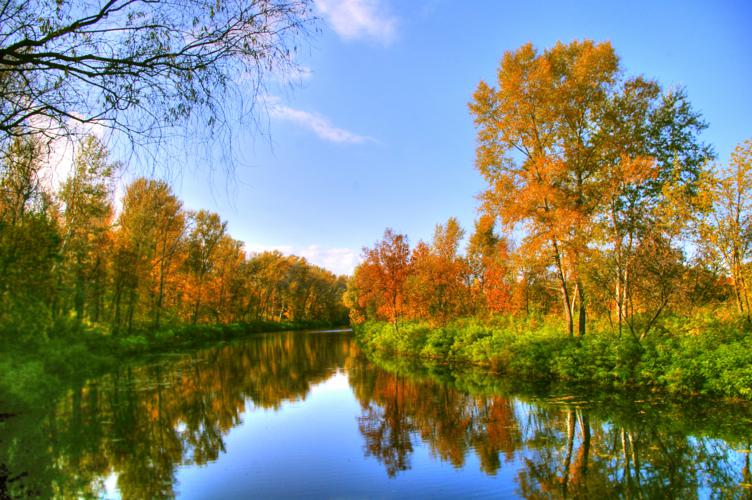 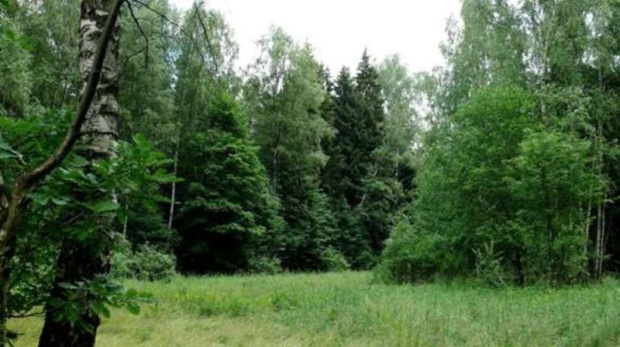 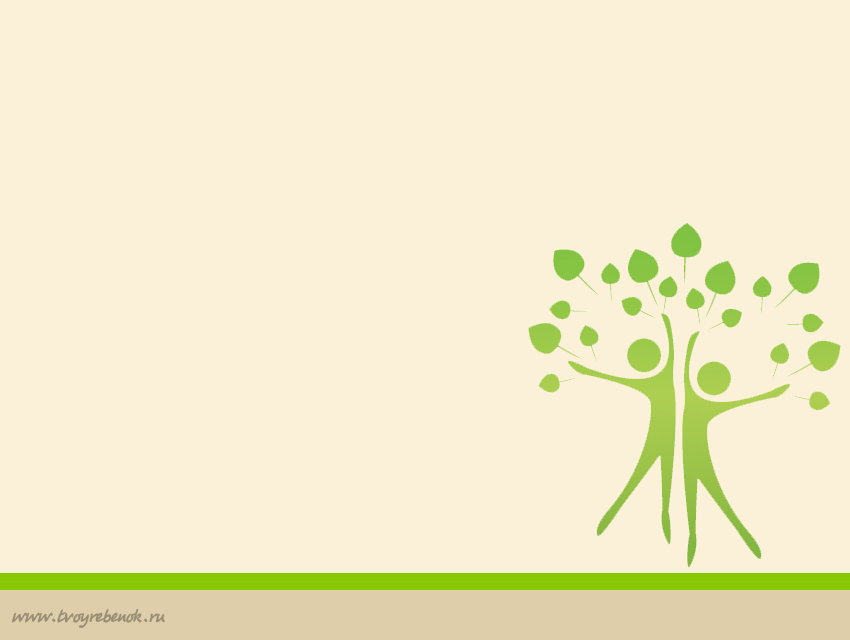 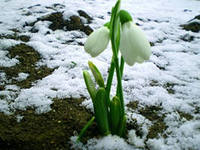 И животных, и почву, и воду,
 Ведь природа – надежный наш друг
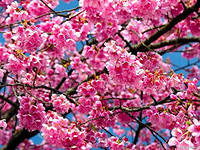 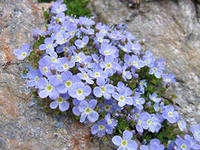 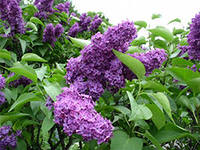 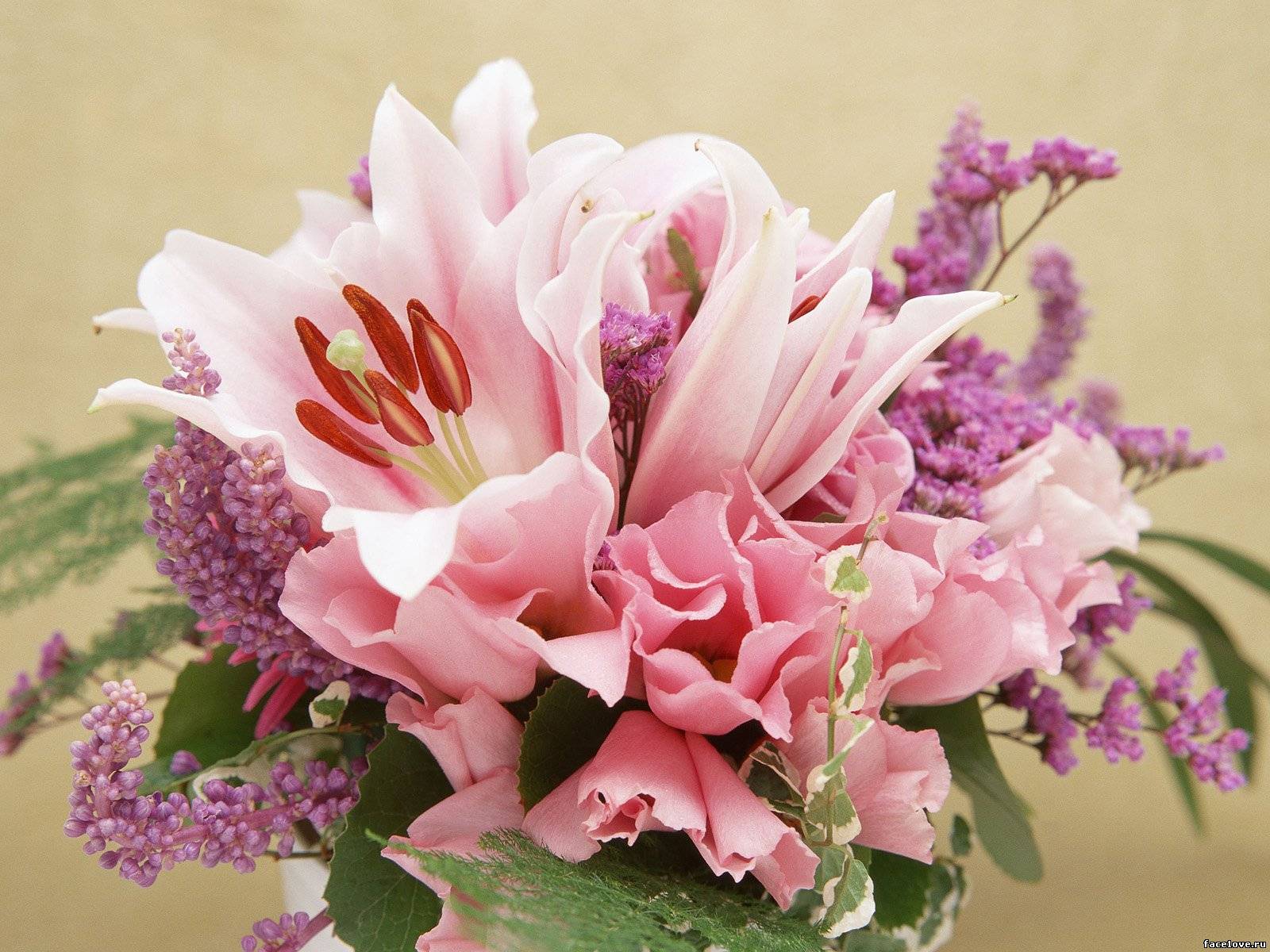 СПАСИБО ЗА ВНИМАНИЕ!
Материал подготовила воспитатель Карташова И.А.